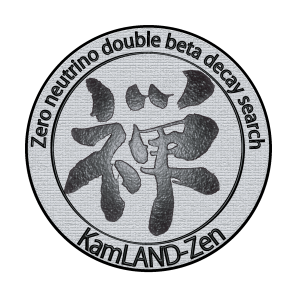 KamLAND-Zen
Neutrinoless double-beta decay 0𝝂𝛽𝛽
NNV symposium lunteren | Kelly Weerman | 04-10-2022
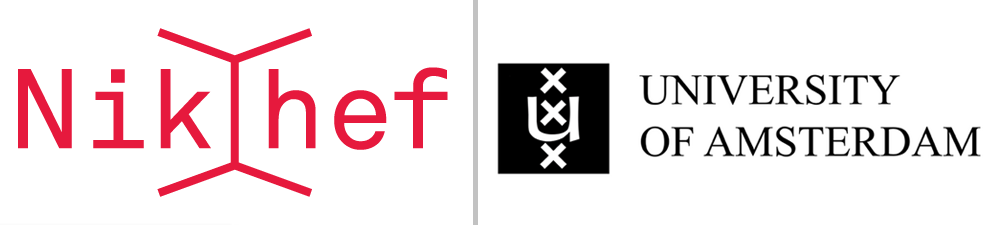 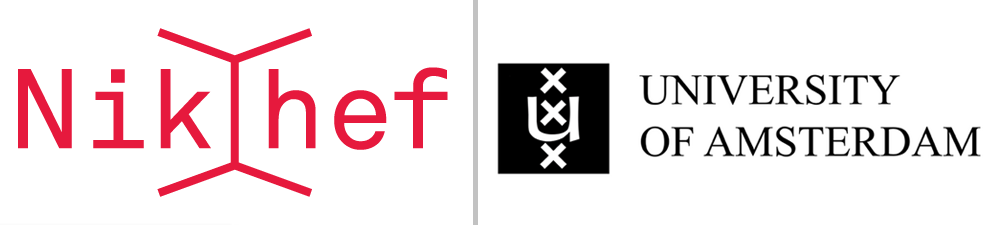 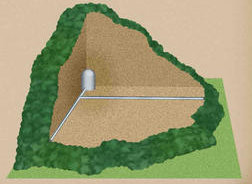 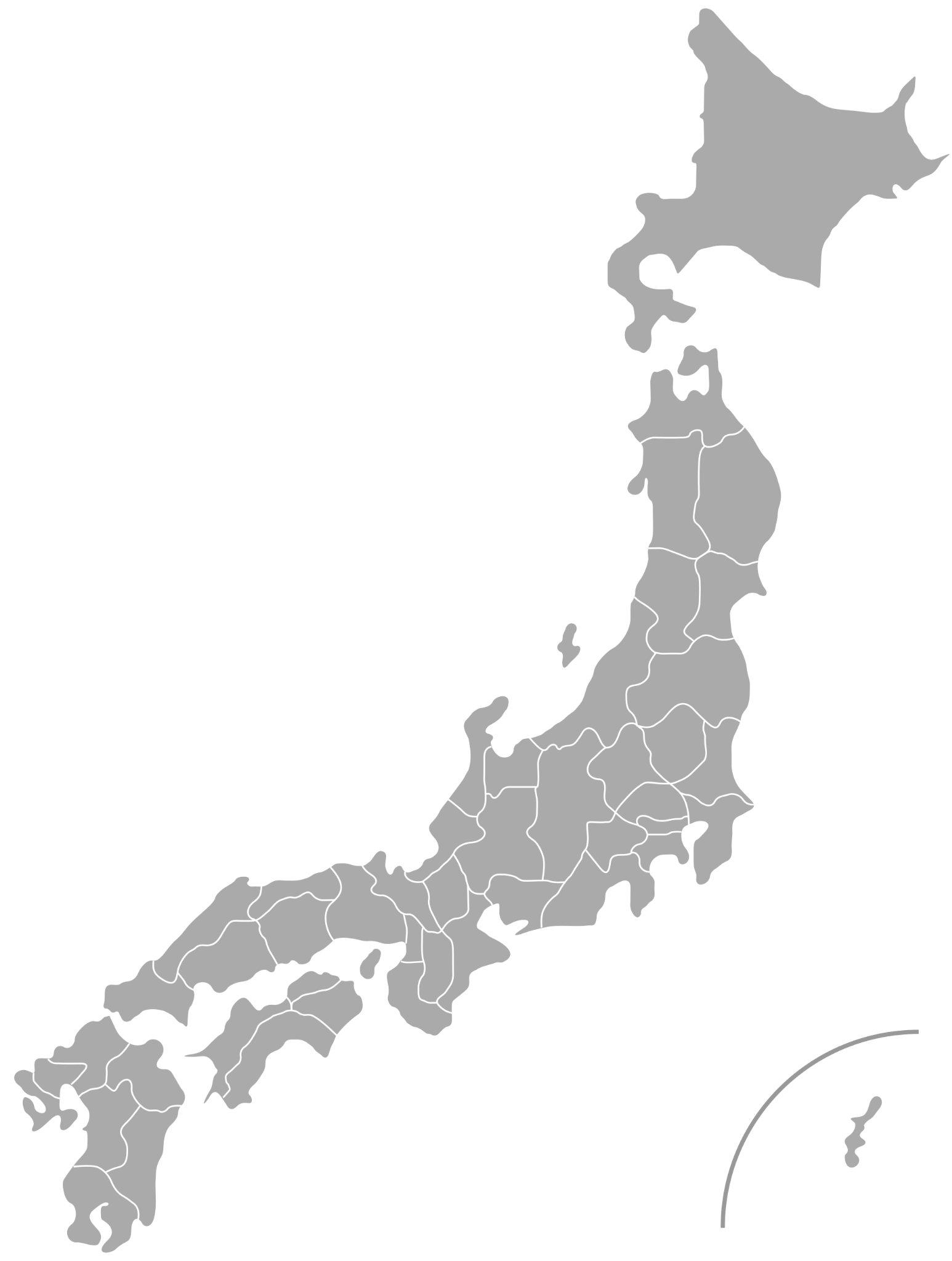 KamLAND Collaboration
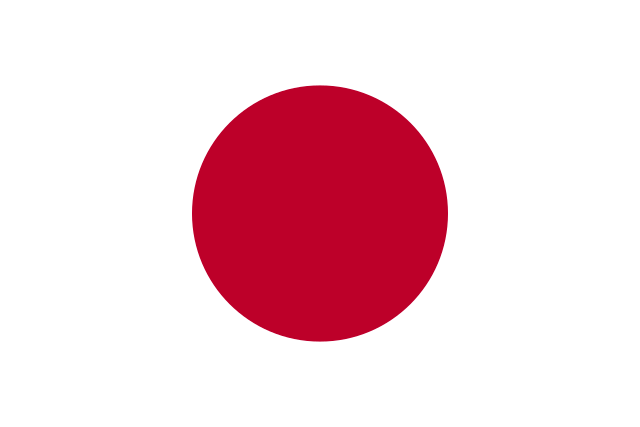 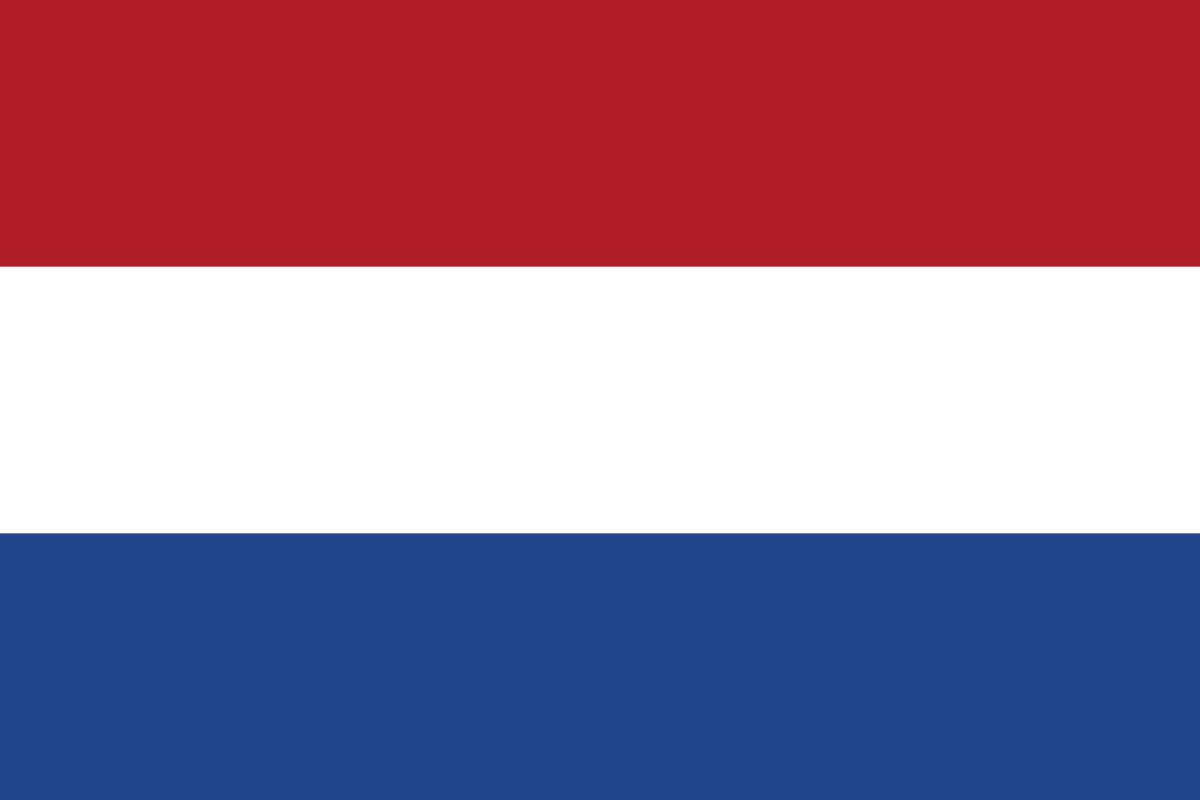 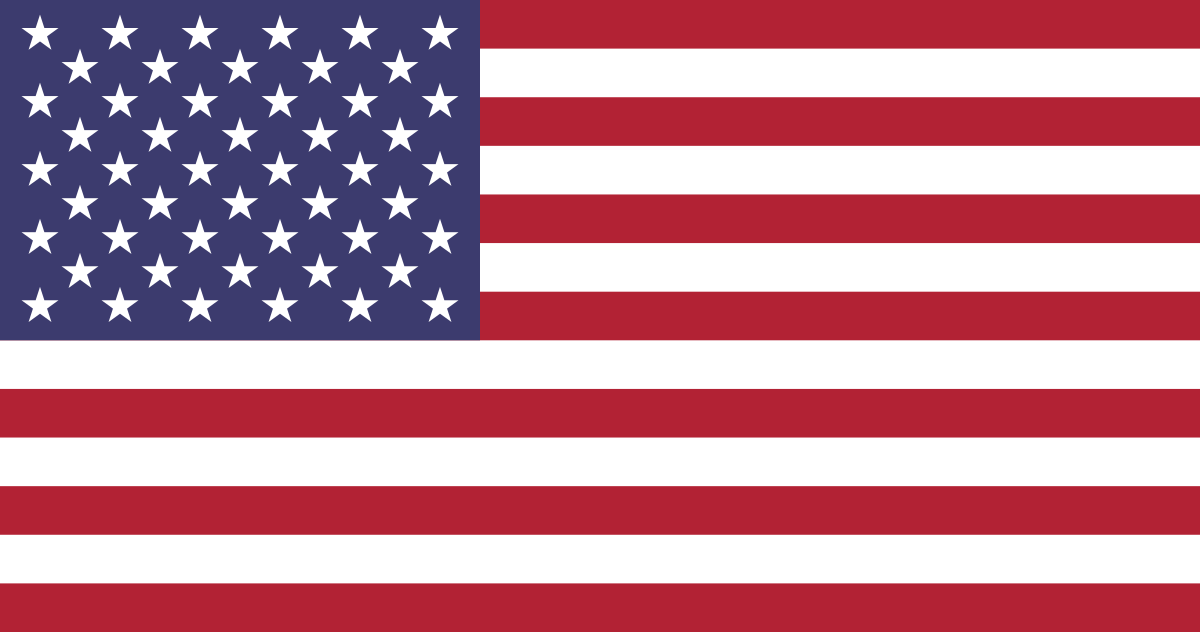 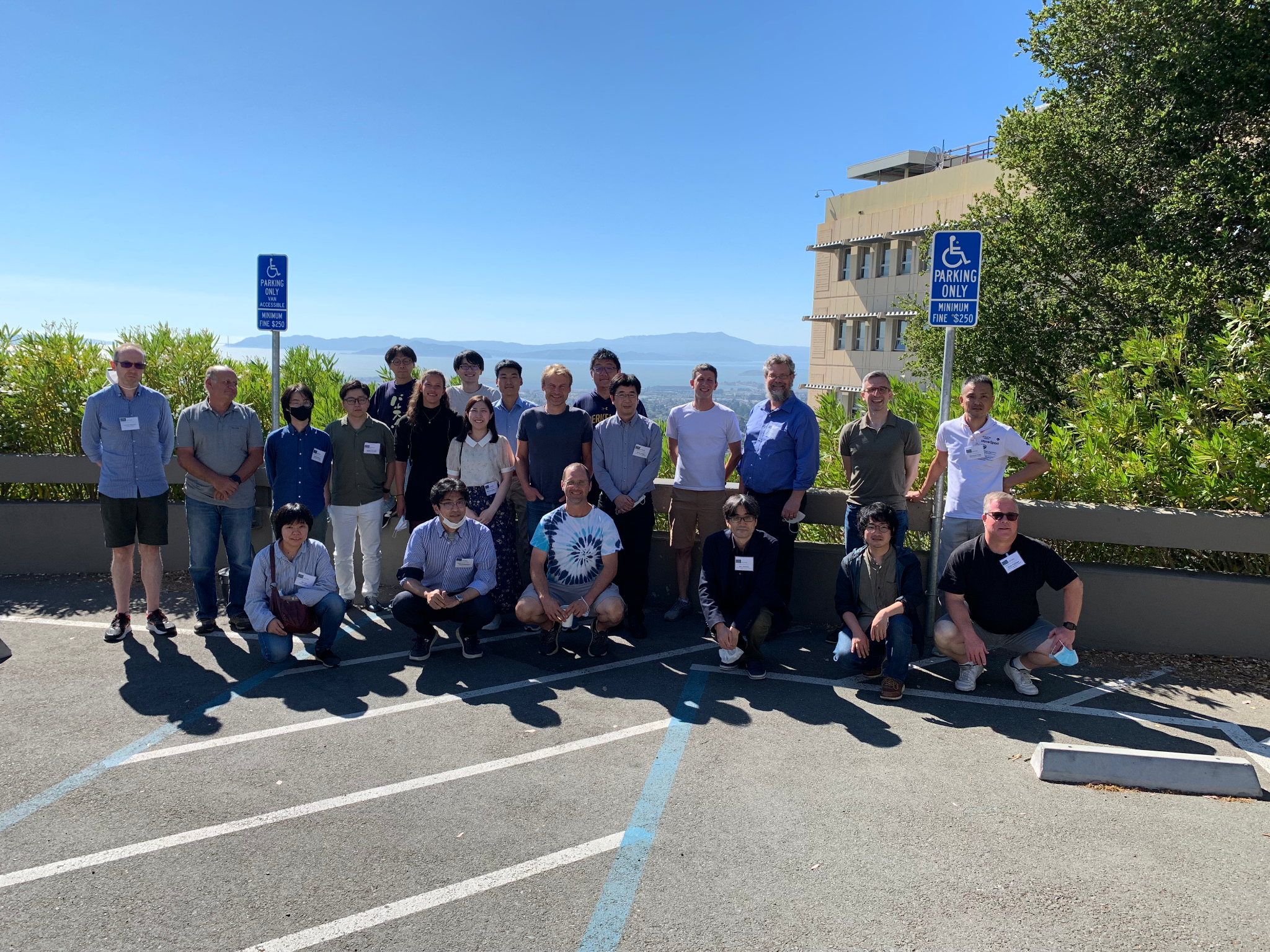 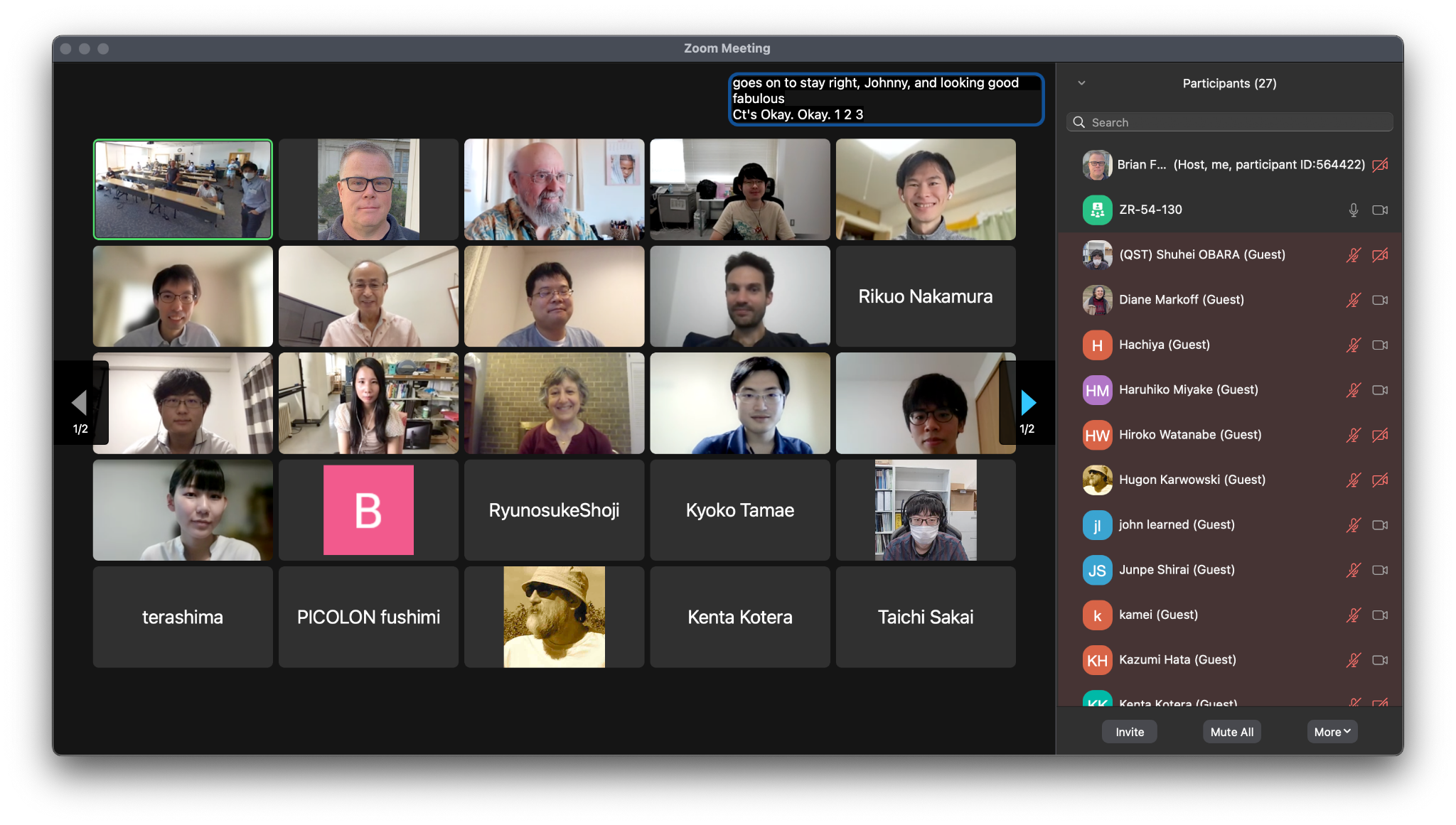 2
[Speaker Notes: first of all tell you why this experiment is so important, many properties still not yet known because they are so hard to observe (background problem). For my research concentrate on majorana nature, why? Bc leptogenesis property
Show on whiteboard what exactly happens with majorana things]
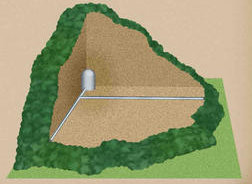 General purpose detector
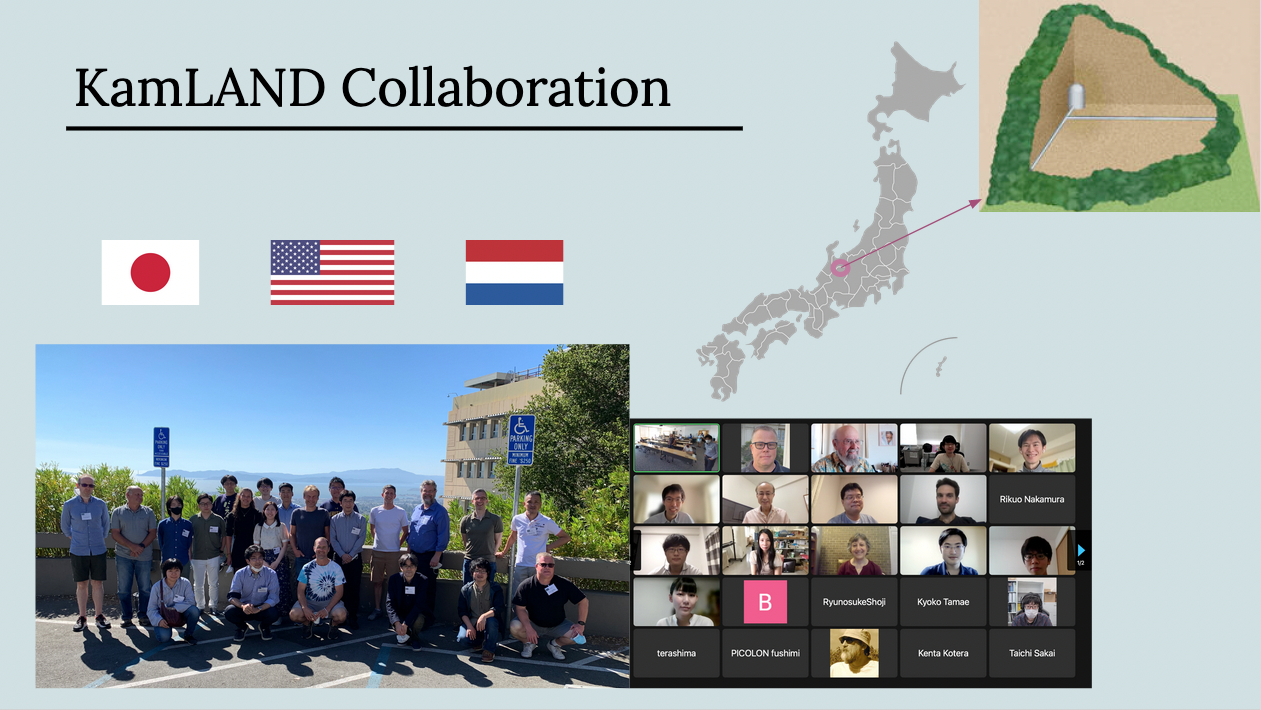 Solar neutrinos

Geo and reactor neutrinos

Accelerator neutrinos

Astrophysical neutrinos

Neutrinoless double beta decay
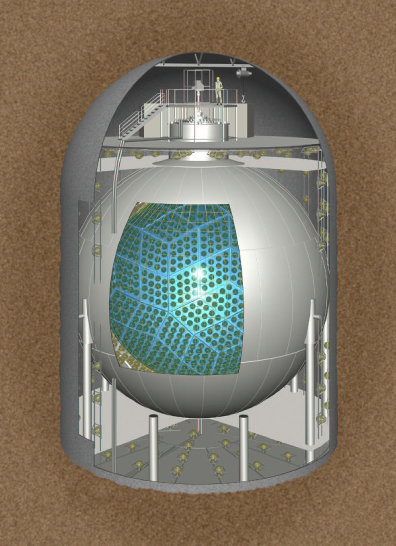 3
[Speaker Notes: first of all tell you why this experiment is so important, many properties still not yet known because they are so hard to observe (background problem). For my research concentrate on majorana nature, why? Bc leptogenesis property
Show on whiteboard what exactly happens with majorana things]
Kamioka Liquid Scintillator Antineutrino Detector
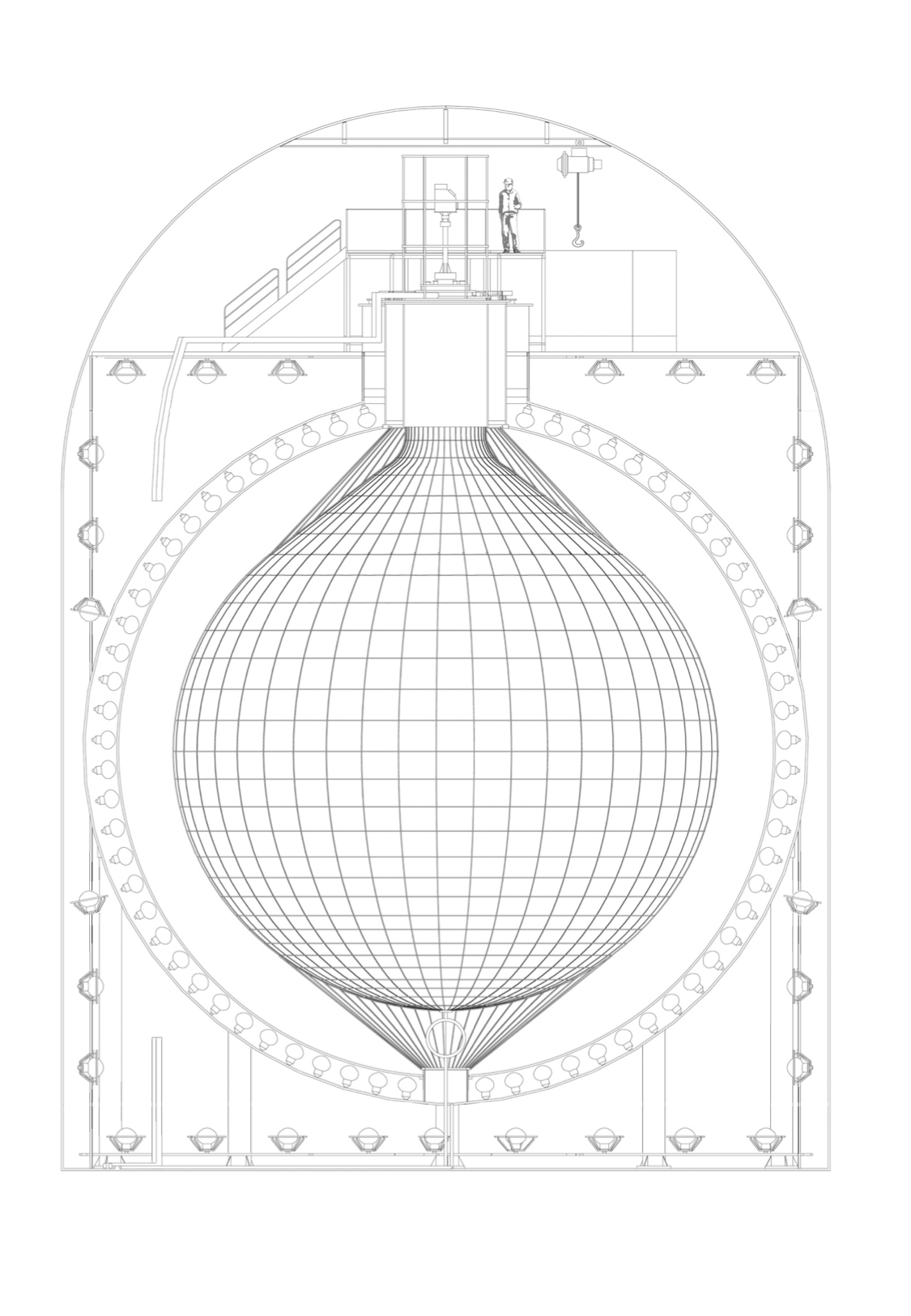 Spherical tank, ⌀18m
3.2kt pure water
Outer Cherenkov detector
Inner Scintillation detector
4
KamLAND detector | Majorana neutrinos | 0𝝂𝛽𝛽 KamLAND-Zen | Backgrounds & Analysis |  Results
[Speaker Notes: stainless steel containment tank
shield for gamma-rays and fast neutrons. Used for cosmic-ray detection
18m diameter stainless steel spherical tank, contains 1000ton of ultra pure LS in a balloon of 13m diameter, viewed through transparent buffer oil of 1.8m thickness by 1879 17-inch and 20-inc PMT . Outside the tank there is 3200 ton water Cherenkov detector for muon identification which serves as a radiation shield from the surrounding rock.]
Kamioka Liquid Scintillator Antineutrino Detector
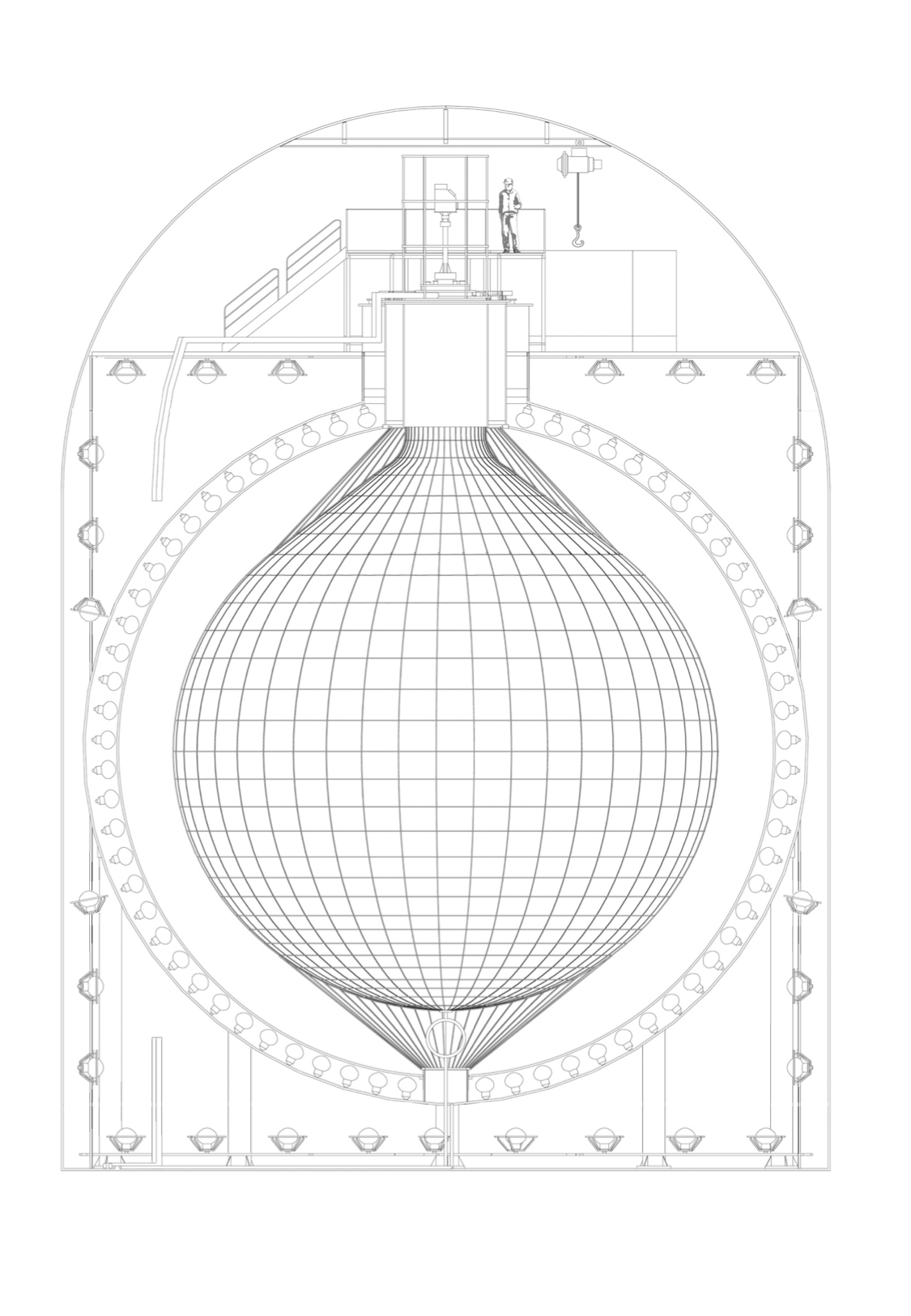 Charge & Timing       Energy & Vertex
Spherical tank, ⌀18m
3.2kt pure water
Outer Cherenkov detector
Outer PMTs
~1800 17- & 20-inch PMTs
Inner PMTs
Non-scintillation oil 1.8m
Buffer oil
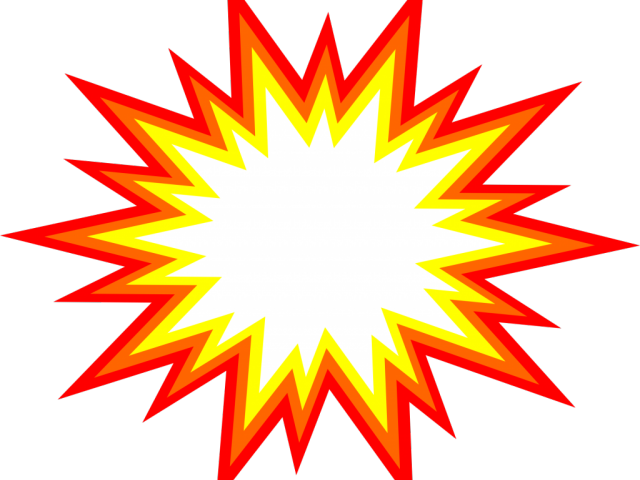 KamLAND-LS, ⌀13m, 1.2kt
Dodecane 80.2%
Pseudocumene 19.8%
PPO 1.36g/L
Liquid Scintillator balloon
Inner Scintillation detector
5
5
KamLAND detector | Majorana neutrinos | 0𝝂𝛽𝛽 KamLAND-Zen | Backgrounds & Analysis |  Results
Observation of 0𝝂𝛽𝛽 to confirm neutrinos majorana nature
2𝝂𝛽𝛽 :
0𝝂𝛽𝛽
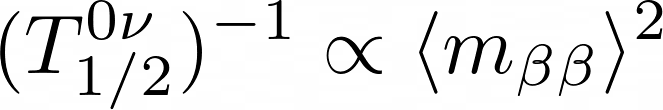 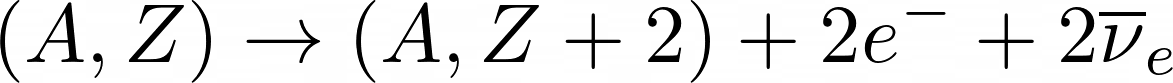 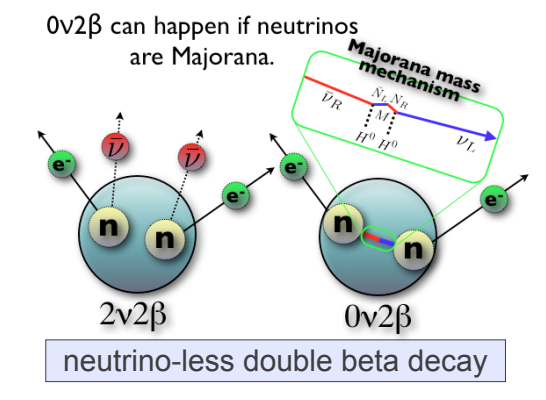 (A,Z+1)
M(A,Z)
0𝝂 𝛽𝛽
(A,Z)
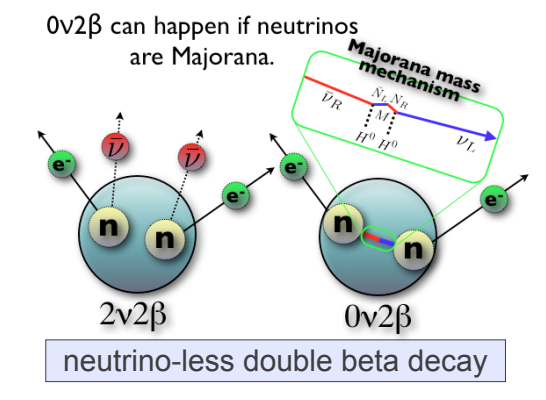 (A,Z+2)
even-even
Majorana nature: particle is its own antiparticle → leptogenesis
6
KamLAND detector | Majorana neutrinos | 0𝝂𝛽𝛽 KamLAND-Zen | Backgrounds & Analysis |  Results
[Speaker Notes: (A,Z) \to (A,Z+2) + 2e^- + 2\overline{\nu}_e
Maybe here show lifetime dependent on majorana mass so nice new physics!!]
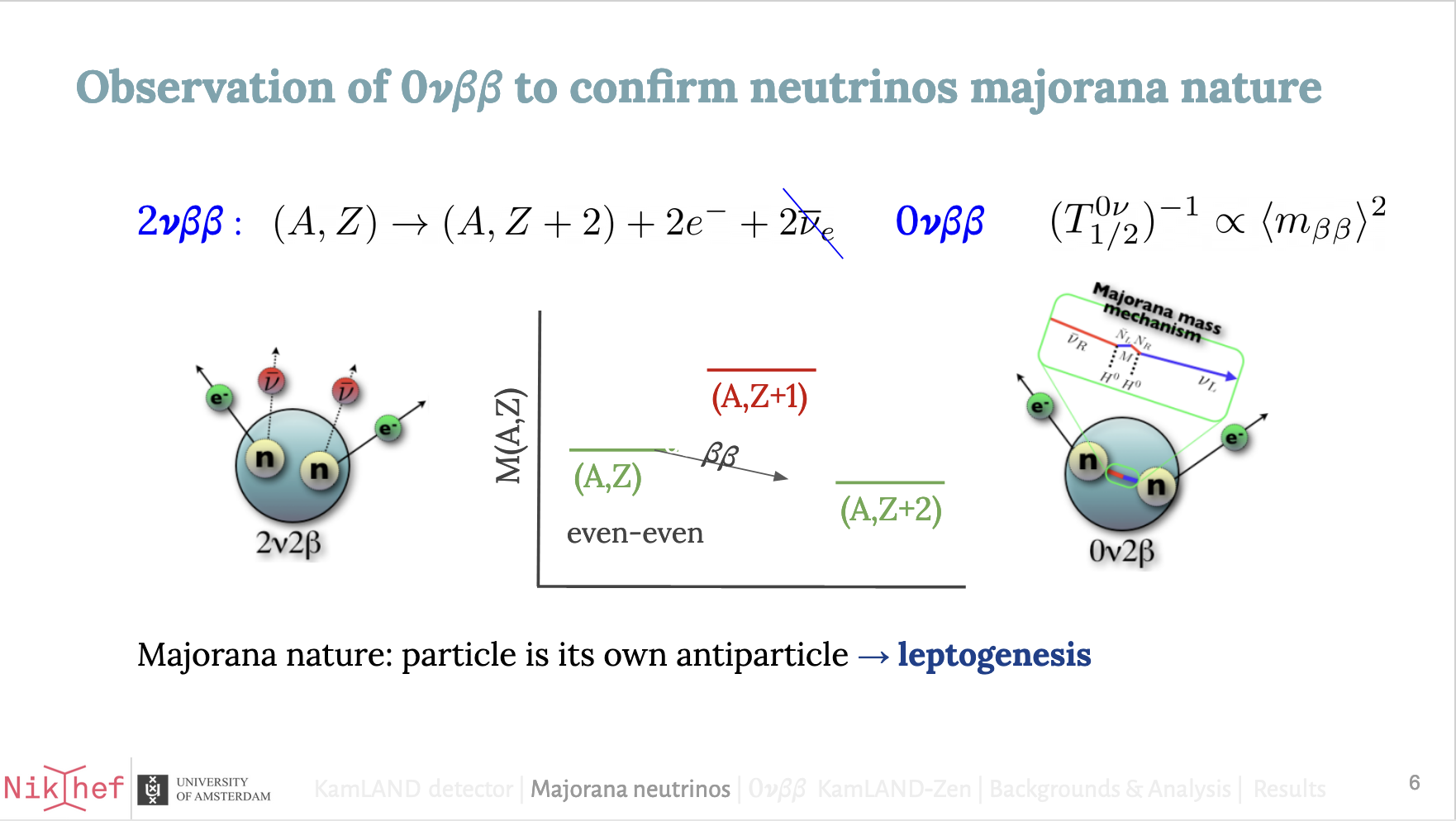 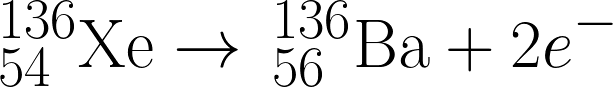 KamLAND-Zen: Zero Neutrino Double Beta
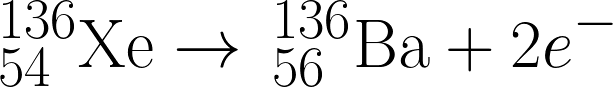 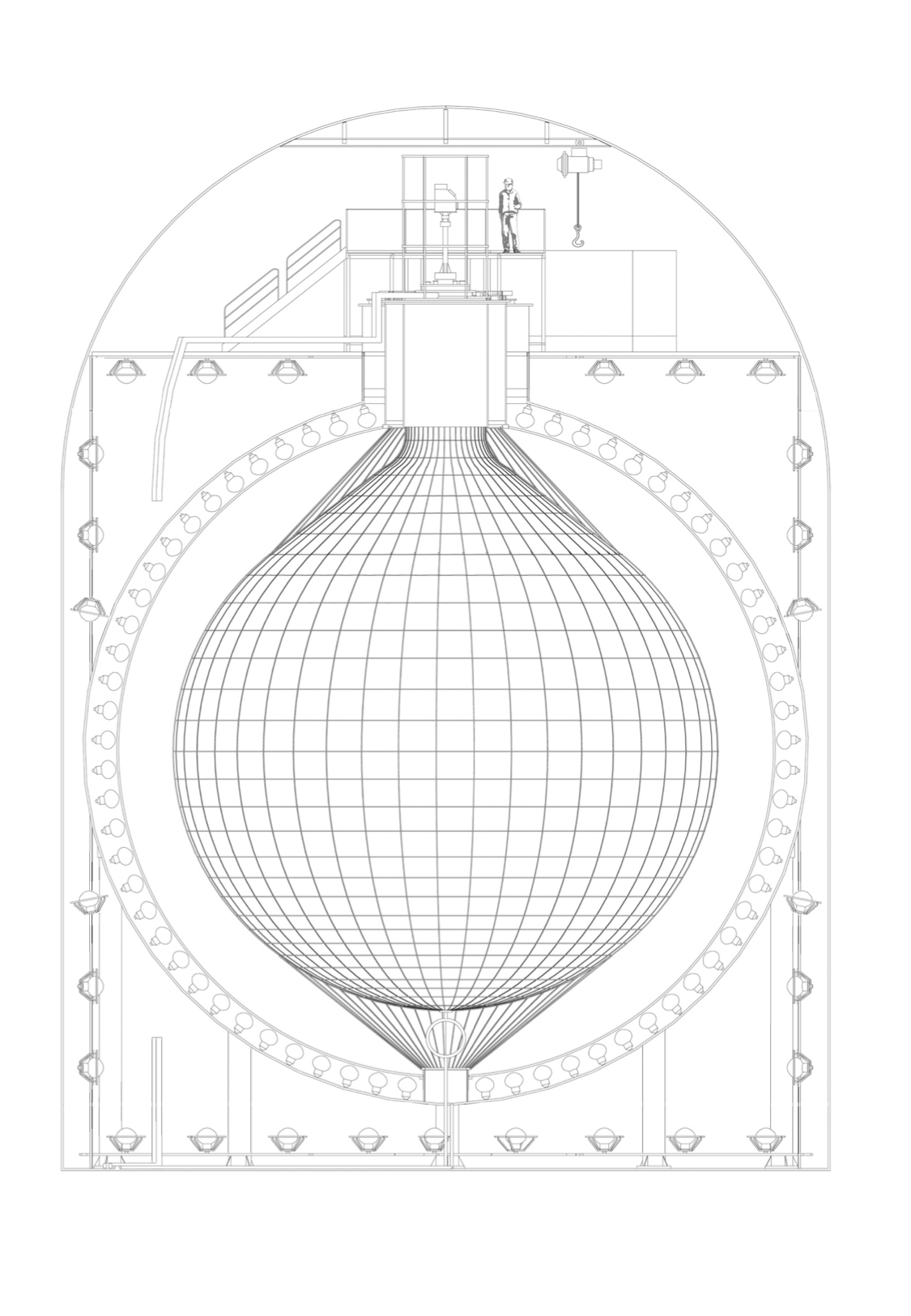 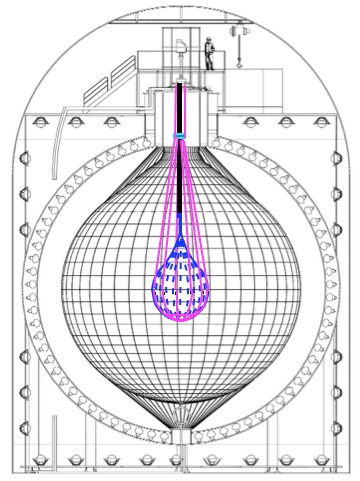 Xe-LS balloon, ⌀3.8m, 24t
3.13% enriched xenon
Inner Balloon Xe-LS
745 kg 136Xe
970 kg yr Exposure
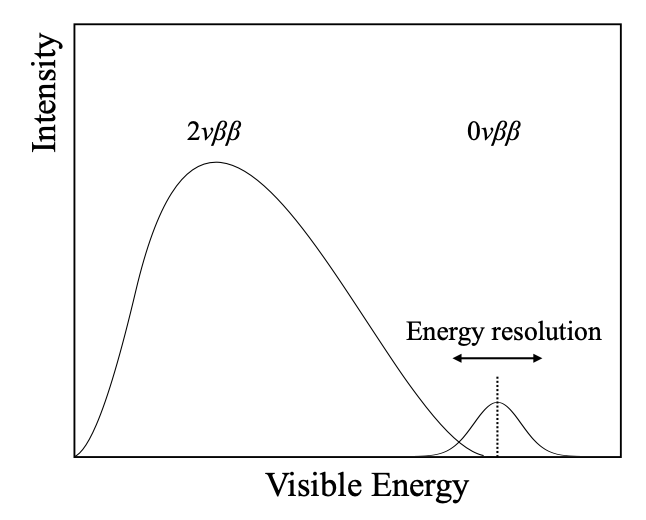 Energy & position resolution
Q𝛽𝛽  = 2.458 MeV
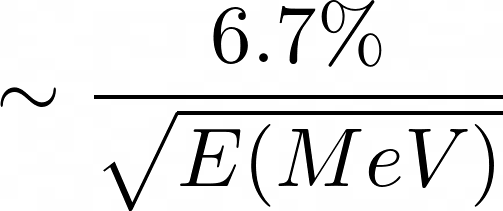 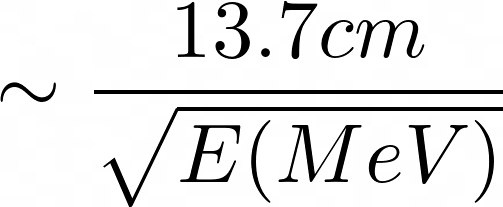 Important background!
8
KamLAND detector | Majorana neutrinos | 0𝝂𝛽𝛽 KamLAND-Zen | Backgrounds & Analysis |  Results
[Speaker Notes: inner balloon in center of detector. Made of transparent clean nylon film of 25/mu m thick and 3.08 in diameter filled with enriched Xe (91% 136-Xe) dissolved in decane-based LS (Xe-LS).
Ask Patrick: is it 0.1 MeV?
8.6cm op diameter 13m outer one?]
Primary backgrounds and analysis cuts
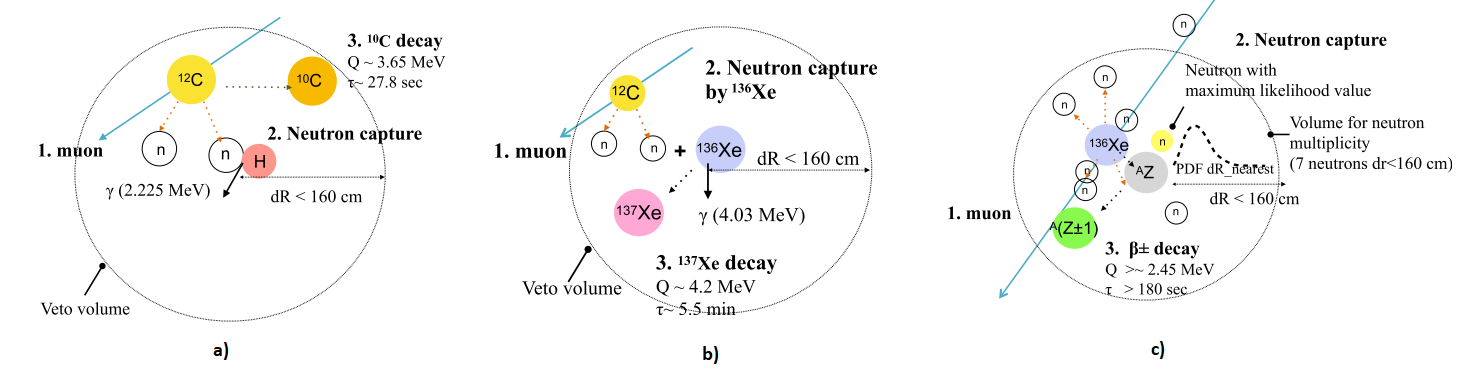 2𝝂𝛽𝛽  decay
Cosmogenic spallation products



Solar neutrino interactions
Radioactive contamination
Short-lived: triple coincidence tagging
Long-lived: problem
Xe-LS Inner balloon
Fiducial Volume
2.35 < E < 2.70 MeV
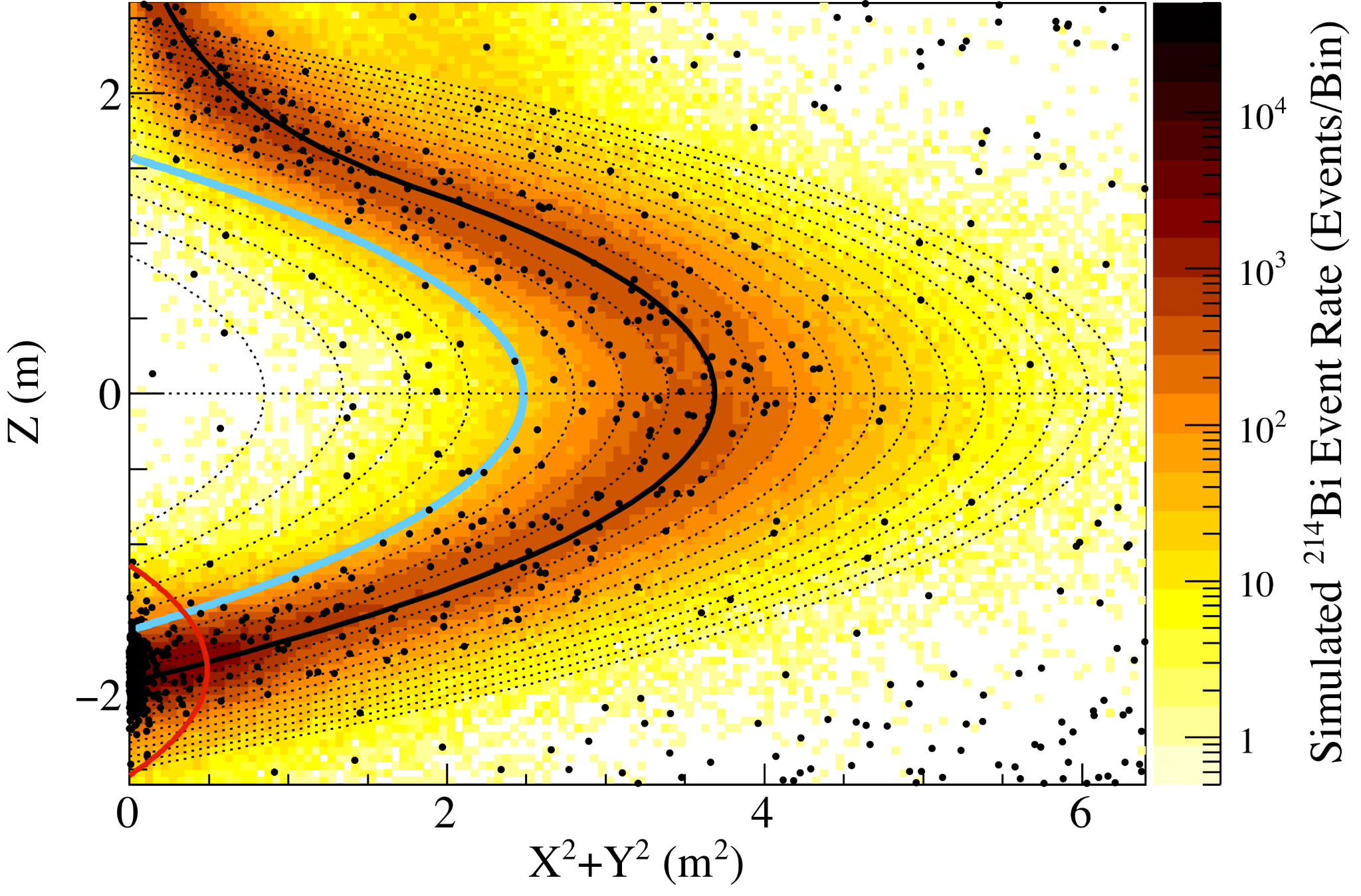 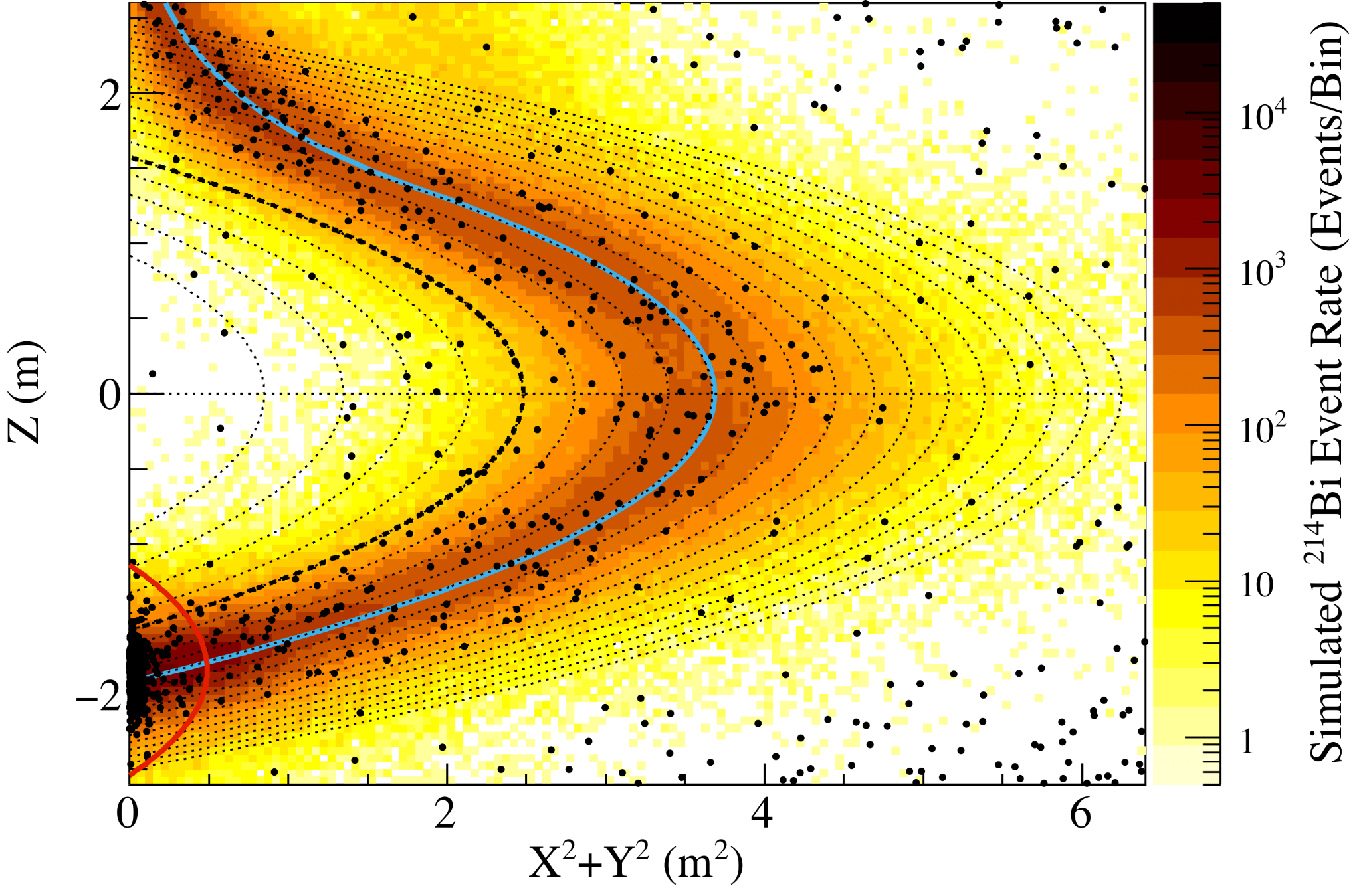 In Xe-LS
External to Xe-LS: IB material
9
[Speaker Notes: Null measurement outside of balloon!!!
214Bi: radon decay chain
2vbb, muons, other neutrino things
short-lived carbon spallation, long-lived spallation products of 136-Xe
Main backgrounds and coincidence tagging
Large life-time→low background experiment]
Most stringent limit on the half-life of 0𝝂𝛽𝛽
Zen Collaboration. (2022). First Search for the Majorana Nature of Neutrinos in the Inverted Mass Ordering Region with KamLAND-Zen. arXiv preprint arXiv:2203.02139.
Energy resolution
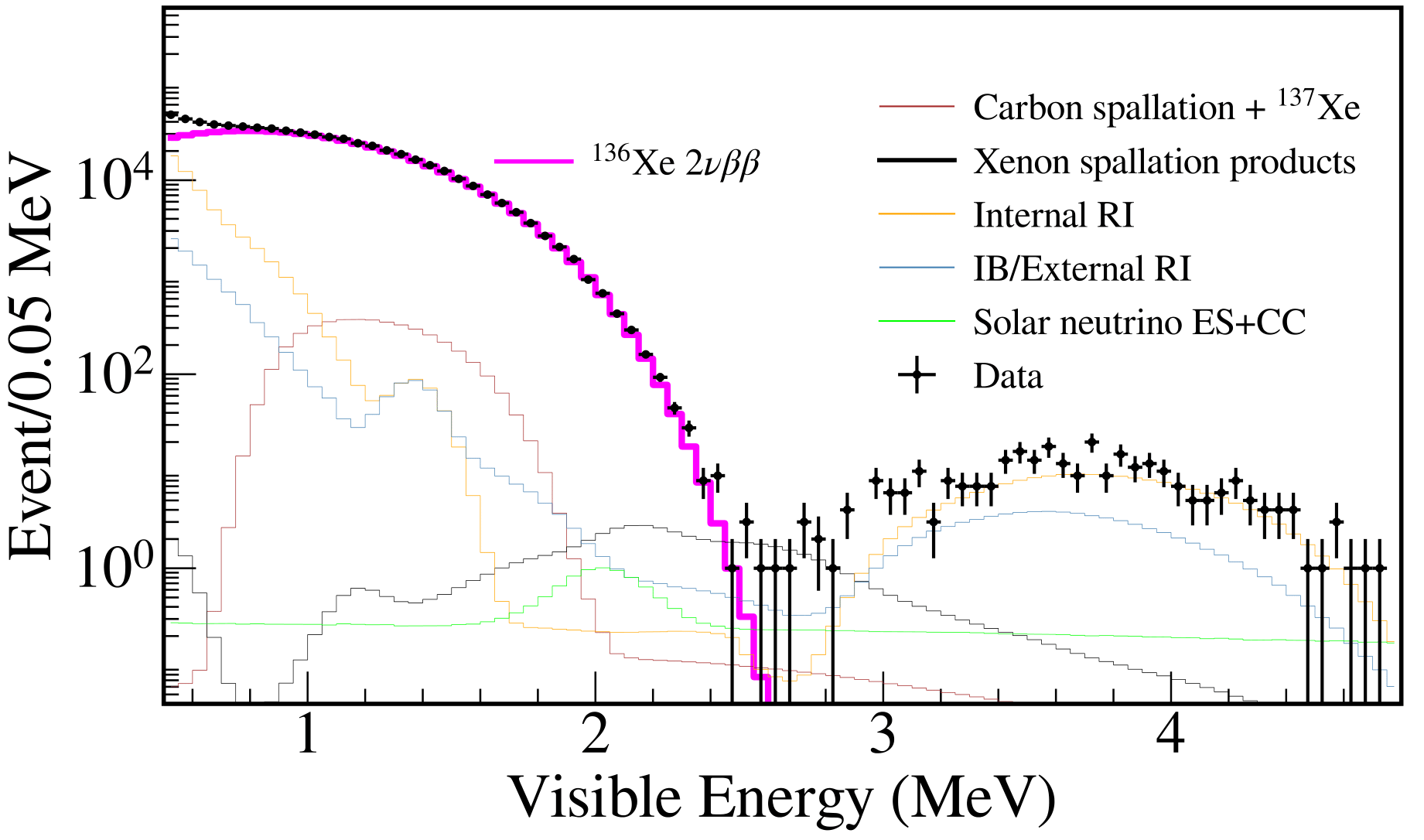 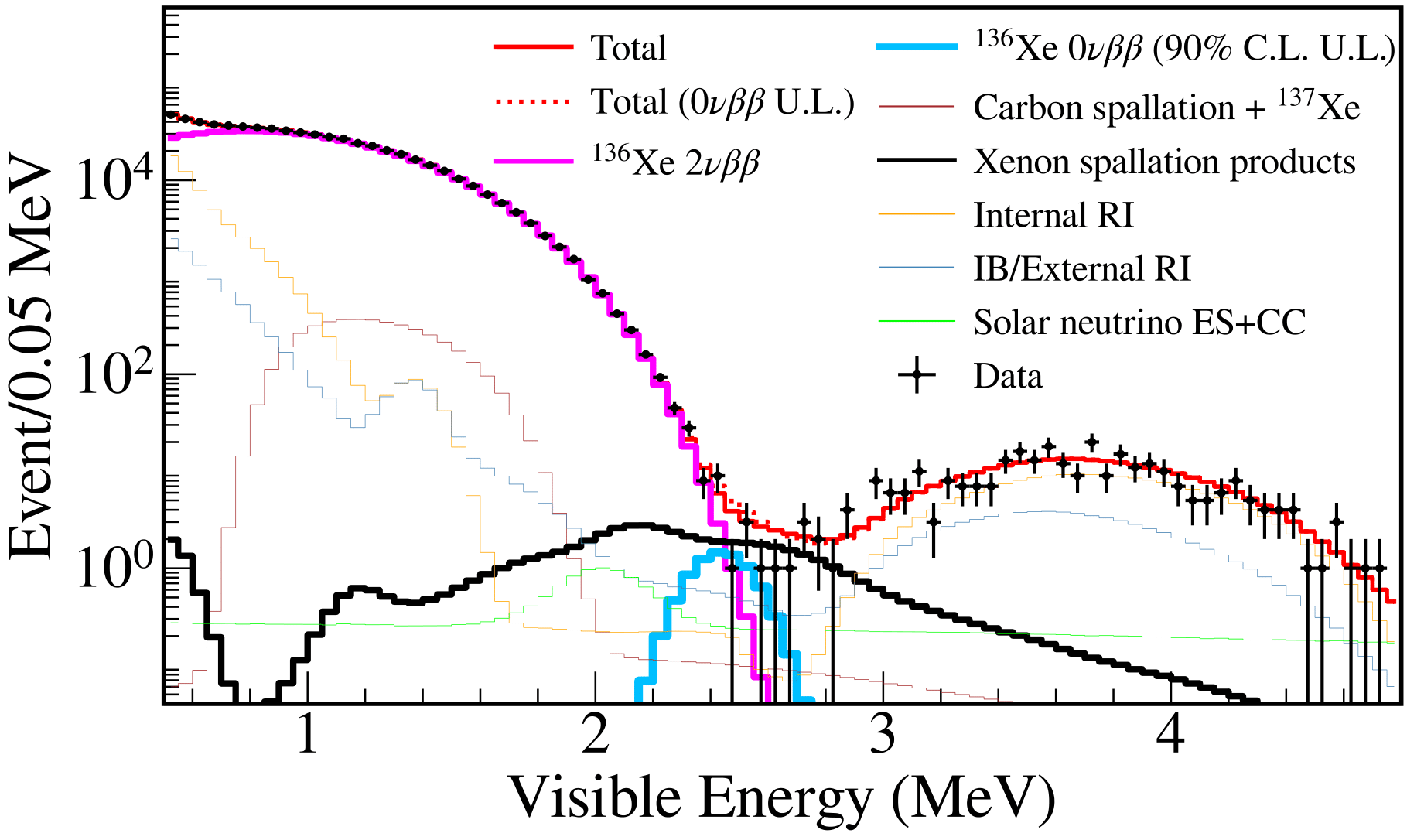 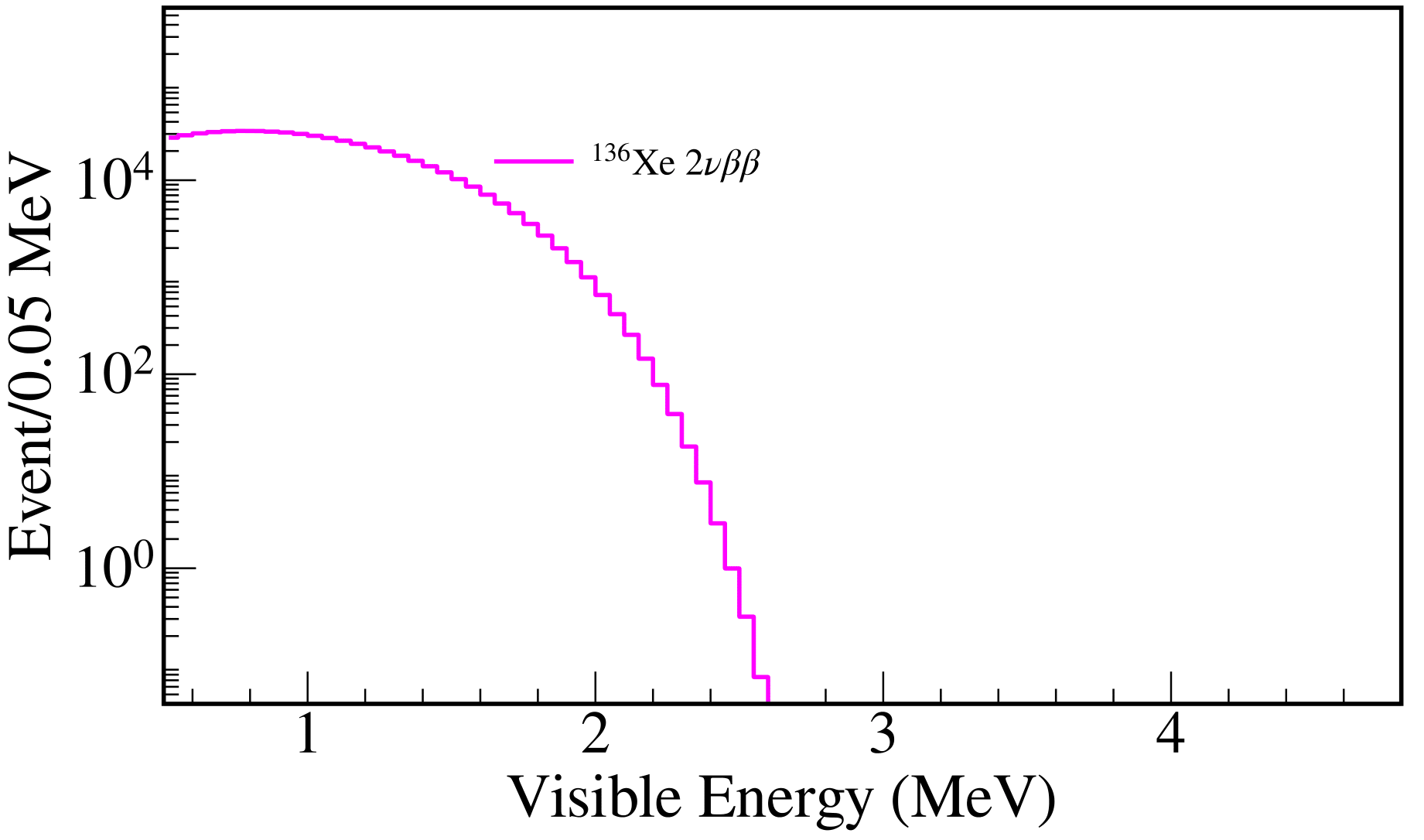 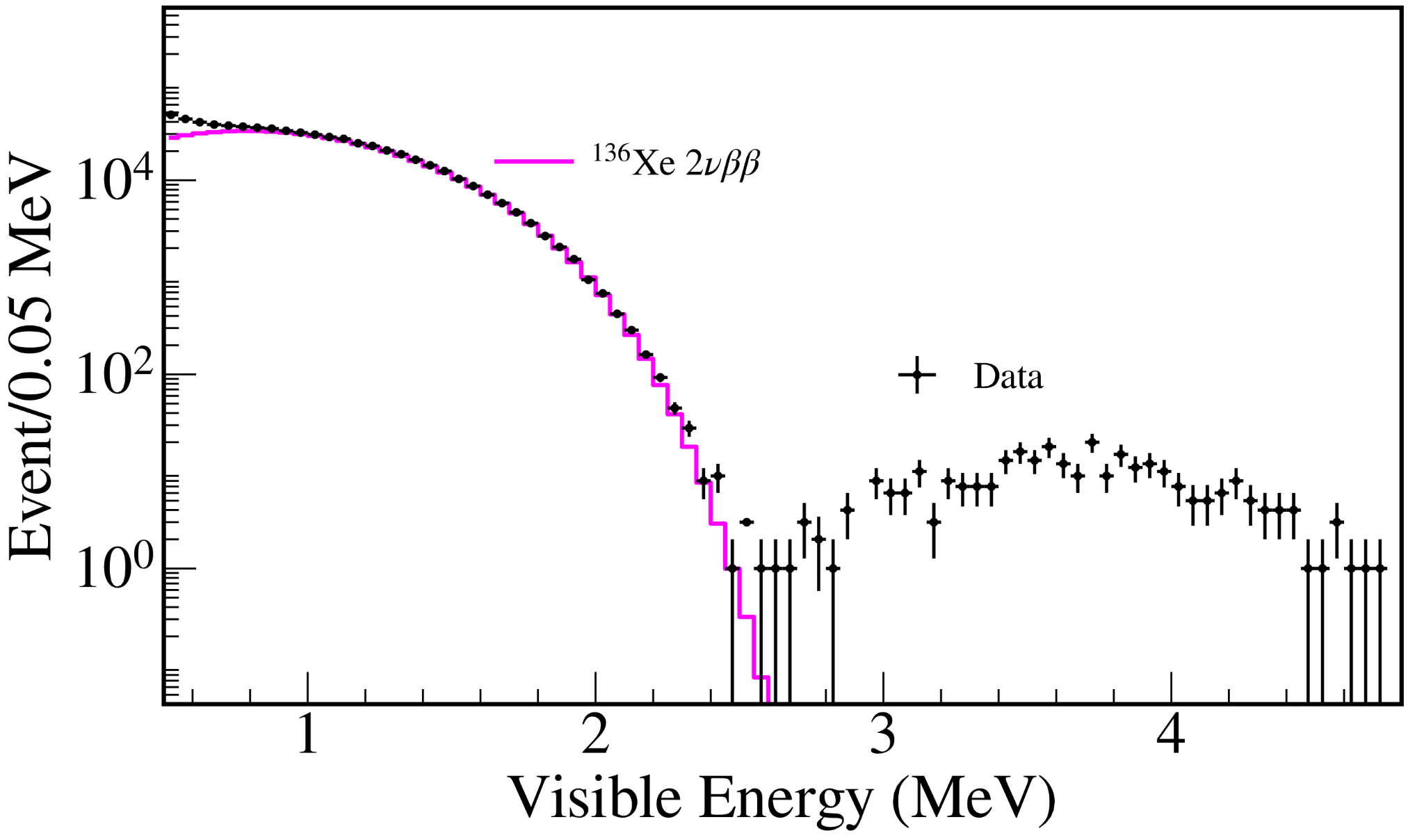 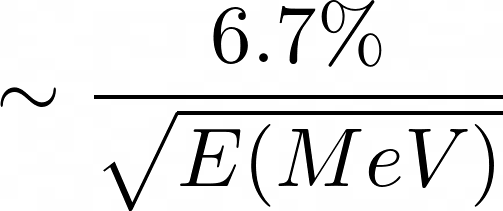 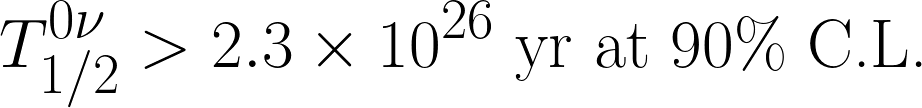 Q𝛽𝛽  = 2.458 MeV
10
KamLAND detector | Majorana neutrinos | 0𝝂𝛽𝛽 KamLAND-Zen | Backgrounds & Analysis |  Results
[Speaker Notes: Write with arrows the backgrounds]
First test of the Majorana nature in the IO region
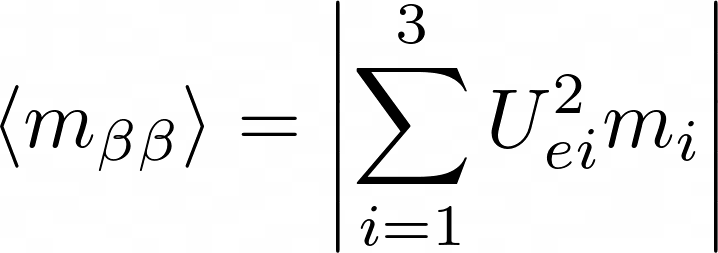 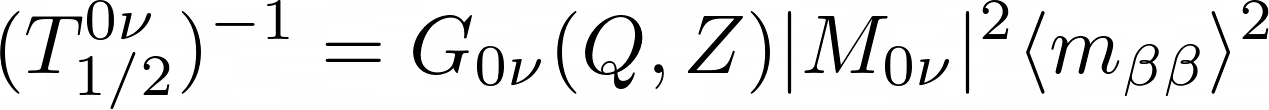 Nuclear Matrix Element
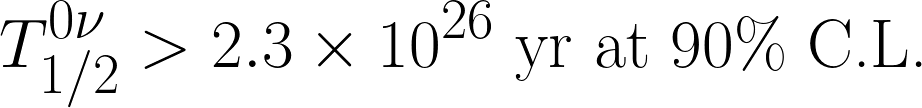 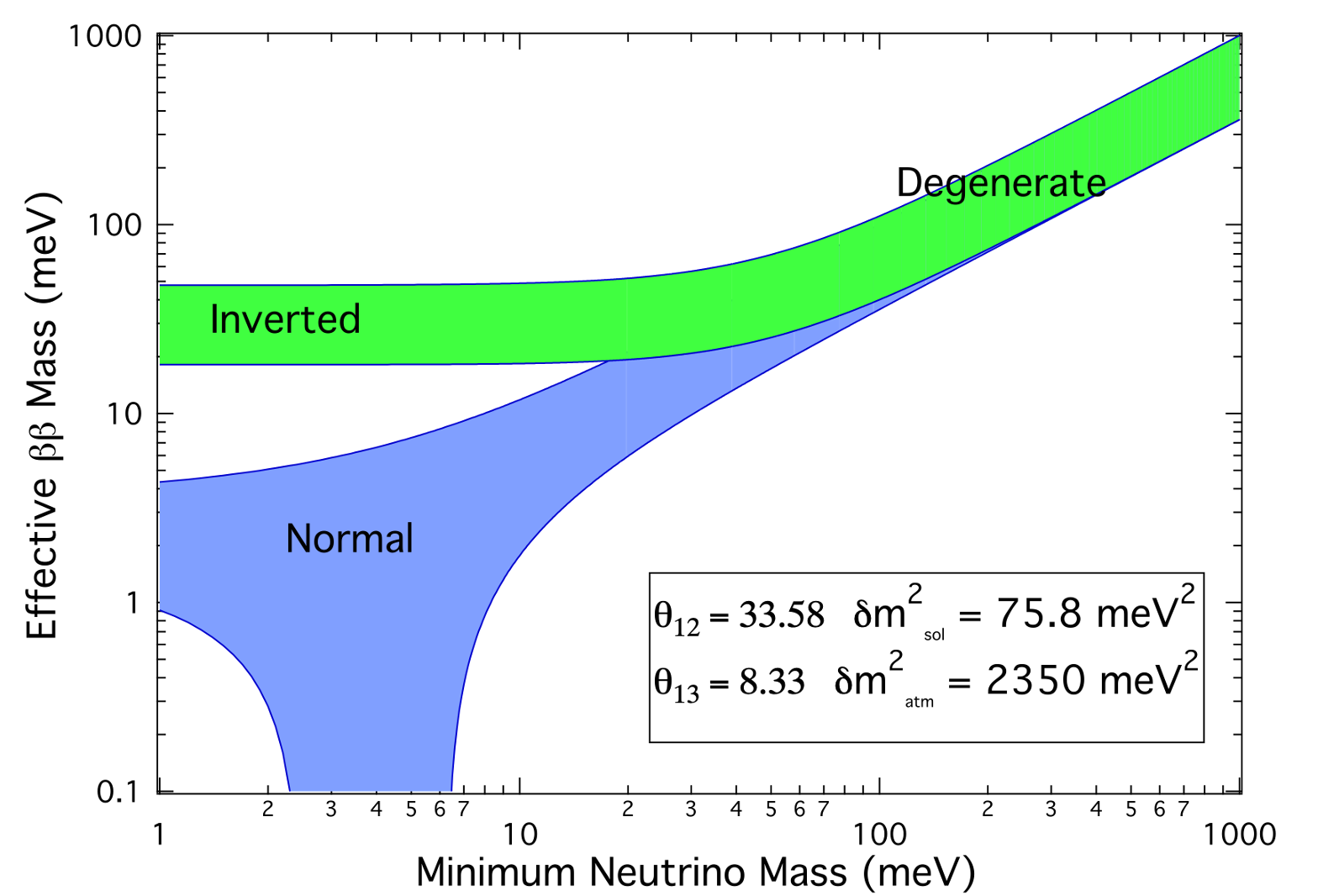 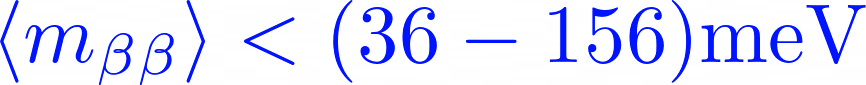 S. Elliot, Mod. Phys. Lett. A 27, 1230009 (2012)
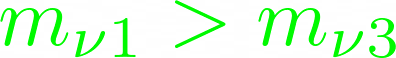 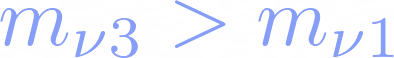 11
KamLAND detector | Majorana neutrinos | 0𝝂𝛽𝛽 KamLAND-Zen | Backgrounds & Analysis |  Results
[Speaker Notes: Inverted ordering: mv1 > mv3, normal ordering mv3 > mv1]
Research overview and detector upgrade
Simulation of xenon isotopes with Monte Carlo code FLUKA

KamLAND2-Zen
1000 kg enriched Xenon
Improved energy resolution: 2𝝂𝛽𝛽 background reduced
Scintillating inner balloon
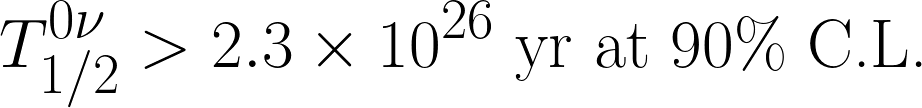 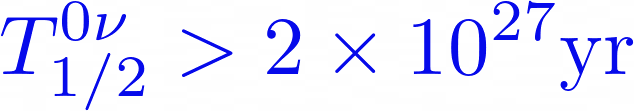 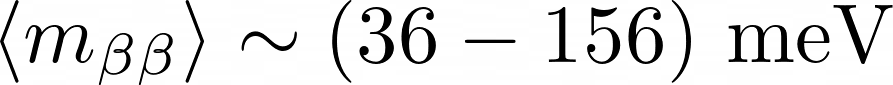 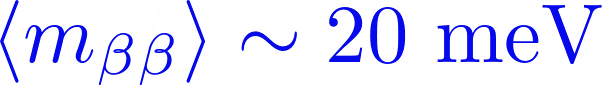 12
[Speaker Notes: 2vbb, muons, other neutrino things
short-lived carbon spallation, long-lived spallation products of 136-Xe]
Thank you for your attention!
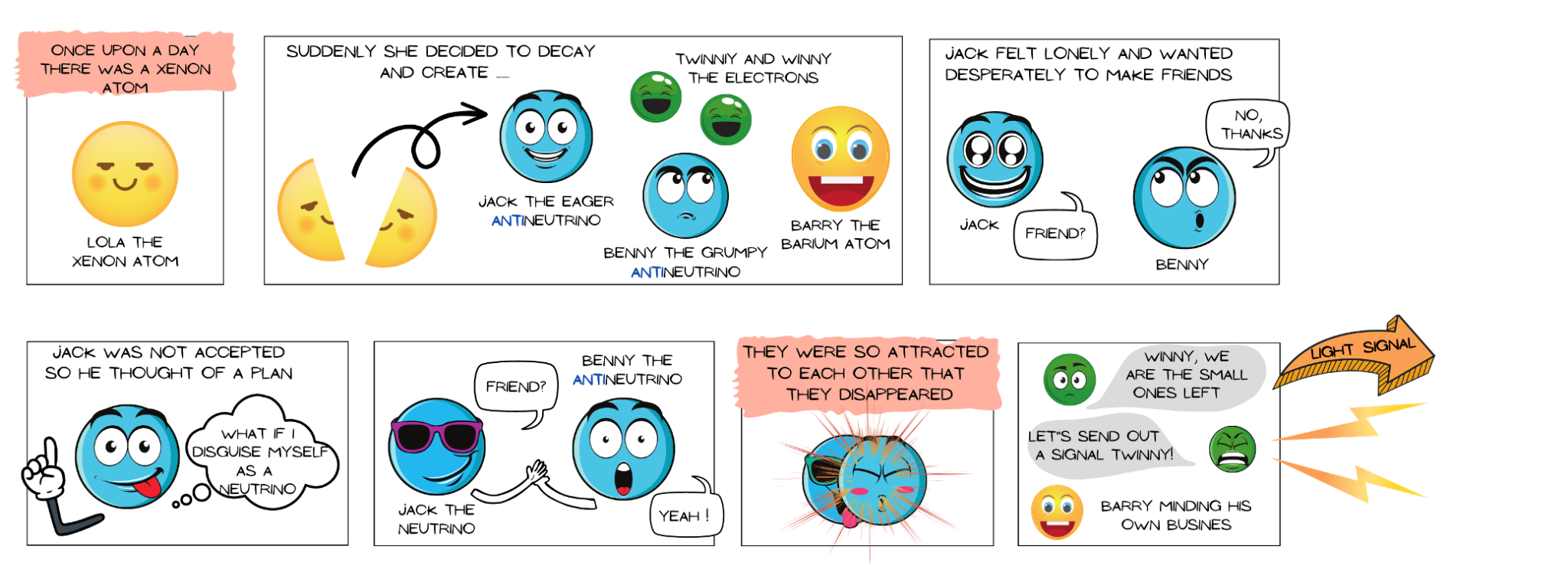 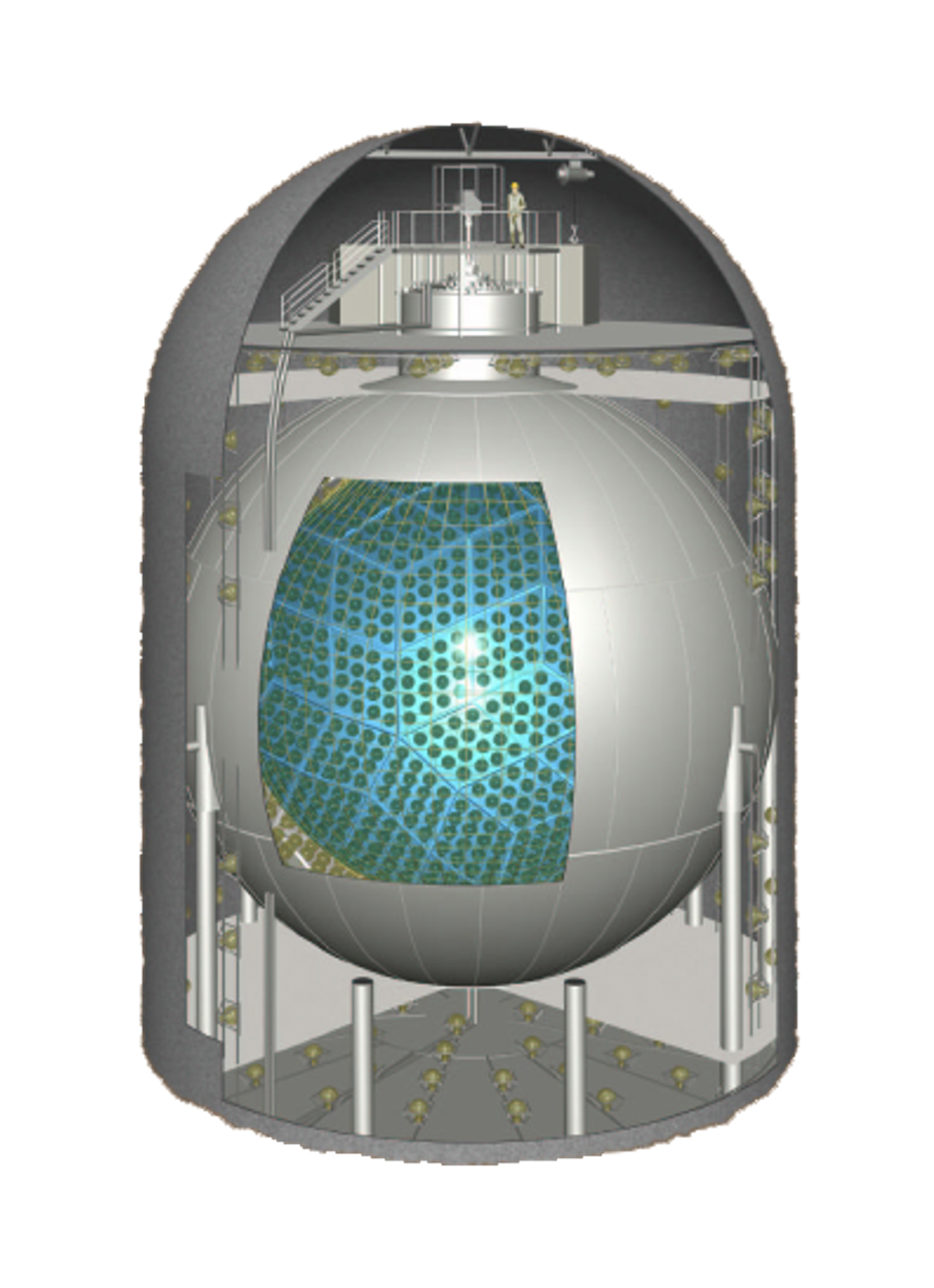 13
[Speaker Notes: 2vbb, muons, other neutrino things
short-lived carbon spallation, long-lived spallation products of 136-Xe]
Backup slides
14
[Speaker Notes: 2vbb, muons, other neutrino things
short-lived carbon spallation, long-lived spallation products of 136-Xe]
Sensitive background and exposure for recent and future experiments
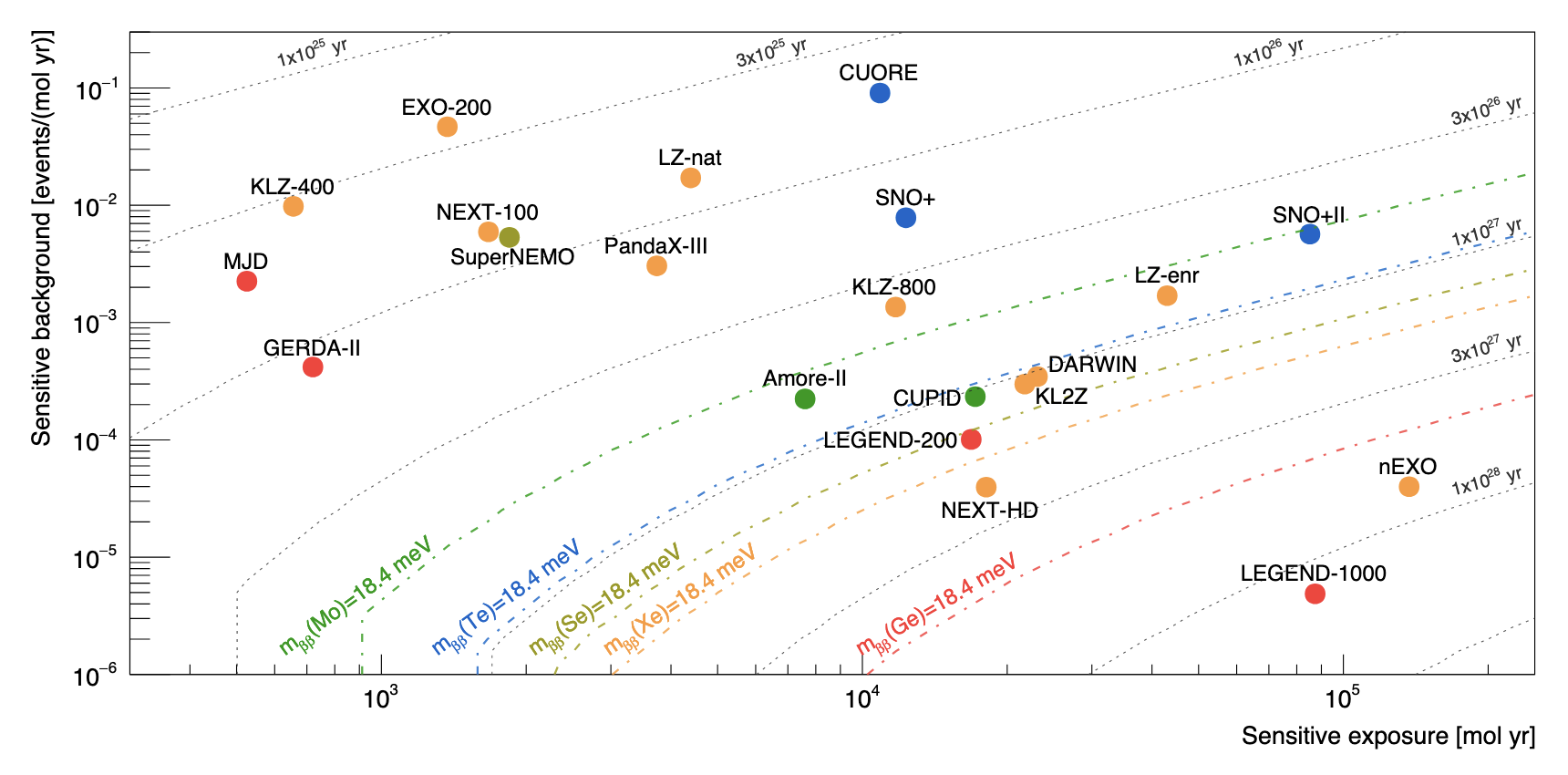 Agostini, Matteo, et al. "Toward the discovery of matter creation with neutrinoless double-beta decay." arXiv preprint arXiv:2202.01787 (2022)
15
[Speaker Notes: Nuclear pairing force. Nucleons in nuclei: have spin and so magnetic moments. Maximally energetically favorable nucleons pair up with spins opposing each-other in equivalent spatial orbitals: maximizes wave-function overlap and the stabilizing effect of the attractive spin-opposite spin interaction. So nuclei with even numbers of protons, or neutrons, nearly always slightly more tightly bound than odd number of both. Special even-even nuclei: nucleons pair up in this especially harmonious stabalizing way.]
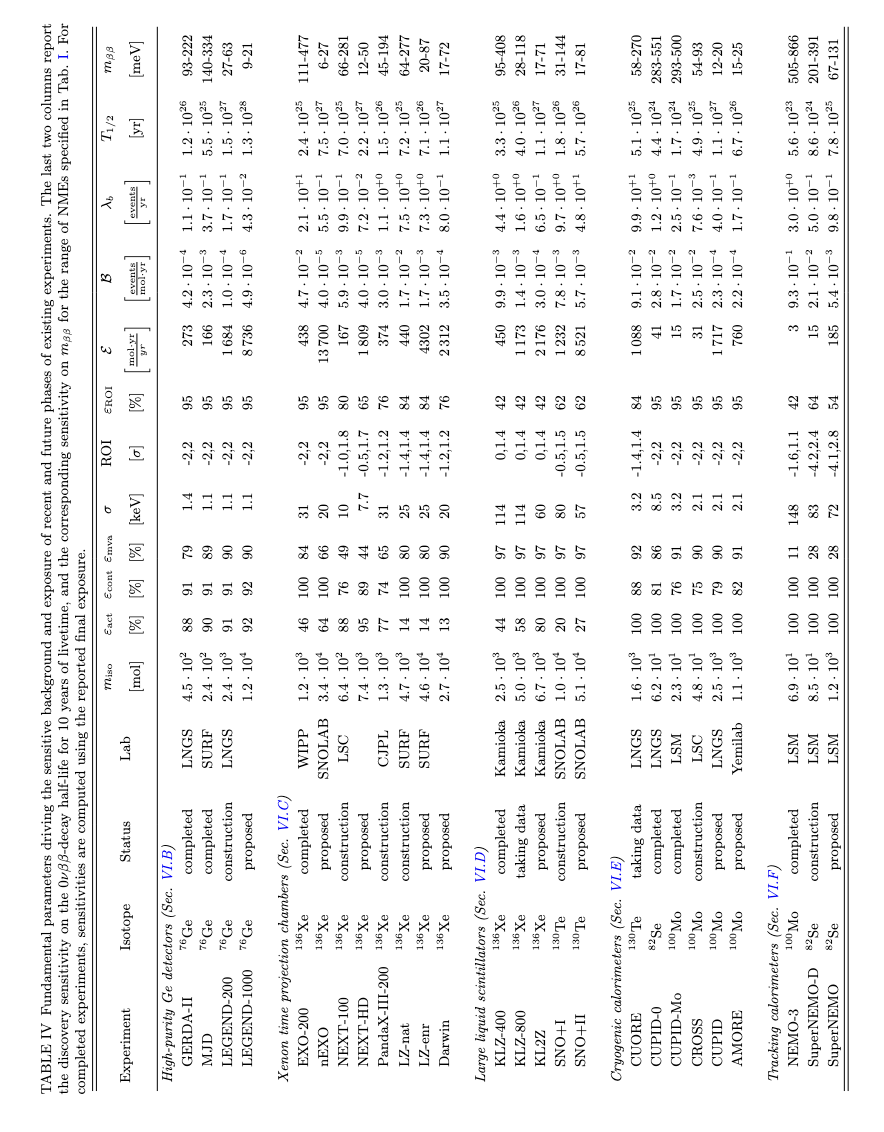 Agostini, Matteo, et al. "Toward the discovery of matter creation with neutrinoless double-beta decay." arXiv preprint arXiv:2202.01787 (2022)
16
[Speaker Notes: Nuclear pairing force. Nucleons in nuclei: have spin and so magnetic moments. Maximally energetically favorable nucleons pair up with spins opposing each-other in equivalent spatial orbitals: maximizes wave-function overlap and the stabilizing effect of the attractive spin-opposite spin interaction. So nuclei with even numbers of protons, or neutrons, nearly always slightly more tightly bound than odd number of both. Special even-even nuclei: nucleons pair up in this especially harmonious stabalizing way.]
Which isotope is the best choice for detecting 0𝝂𝛽𝛽
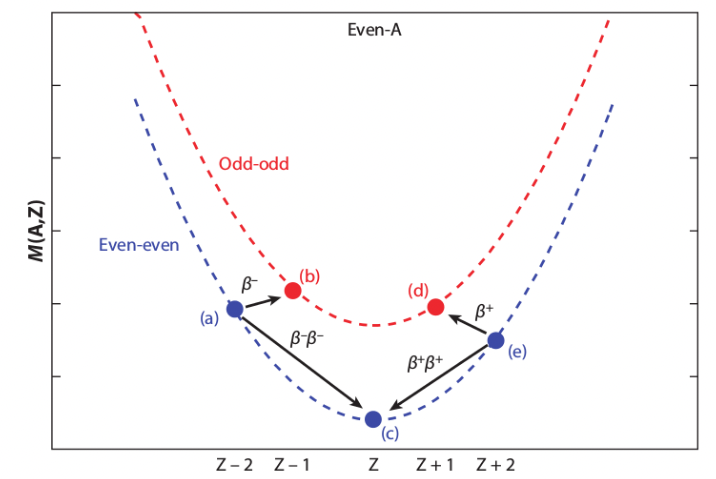 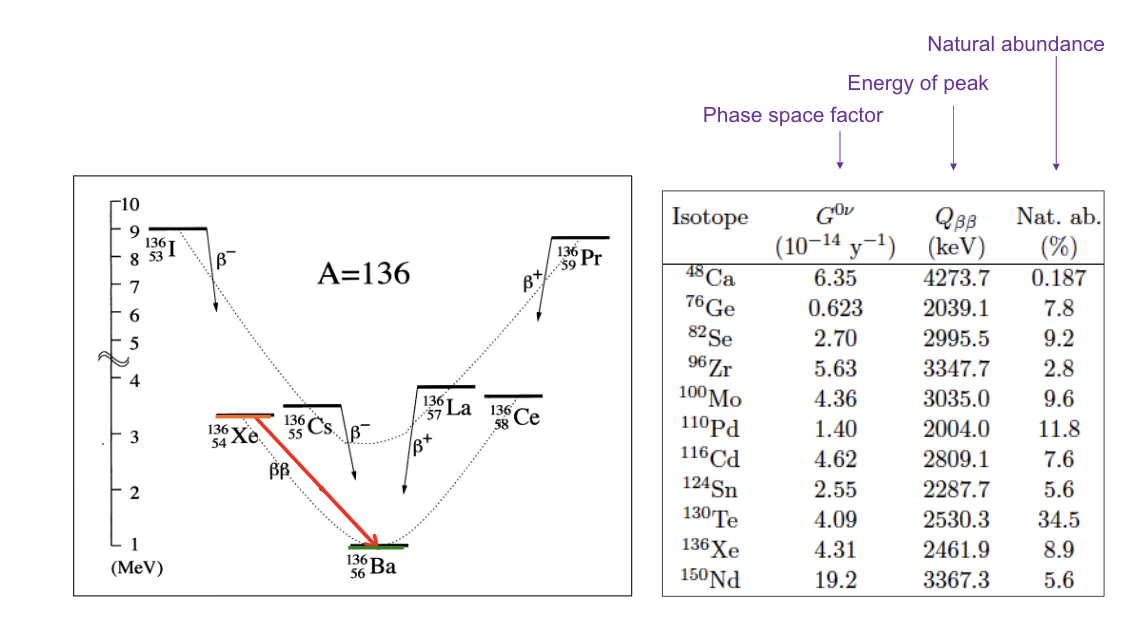 17
Majorana neutrinos | KamLAND-Zen experiment | muon spallation | FLUKA
[Speaker Notes: Nuclear pairing force. Nucleons in nuclei: have spin and so magnetic moments. Maximally energetically favorable nucleons pair up with spins opposing each-other in equivalent spatial orbitals: maximizes wave-function overlap and the stabilizing effect of the attractive spin-opposite spin interaction. So nuclei with even numbers of protons, or neutrons, nearly always slightly more tightly bound than odd number of both. Special even-even nuclei: nucleons pair up in this especially harmonious stabalizing way.]
Other isotopes and muon spallation products
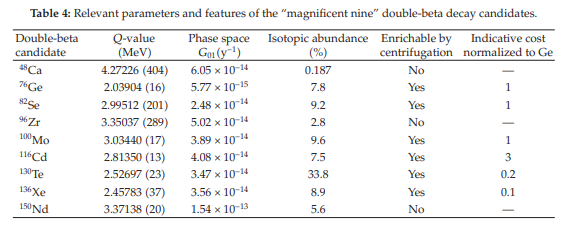 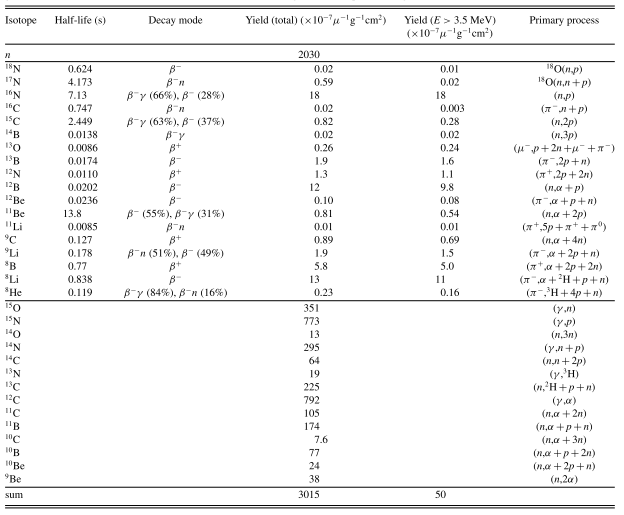 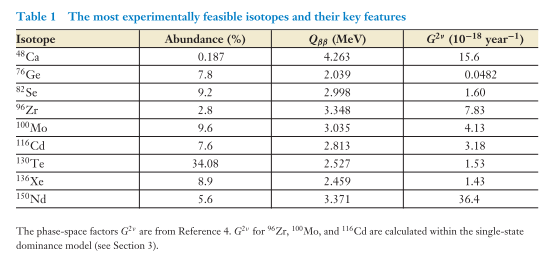 18
Backup slides
[Speaker Notes: FLUKA to find what isotopes are created
muon induced spallation products in Xe-LS predicted using FLUKA. Written in gfortran and c++ nightmare, but works really nicely.
Interaction of hadrons, heavy ions, electromagnetic particles in arbritary materials]
Kamioka Liquid Scintillator Antineutrino Detector
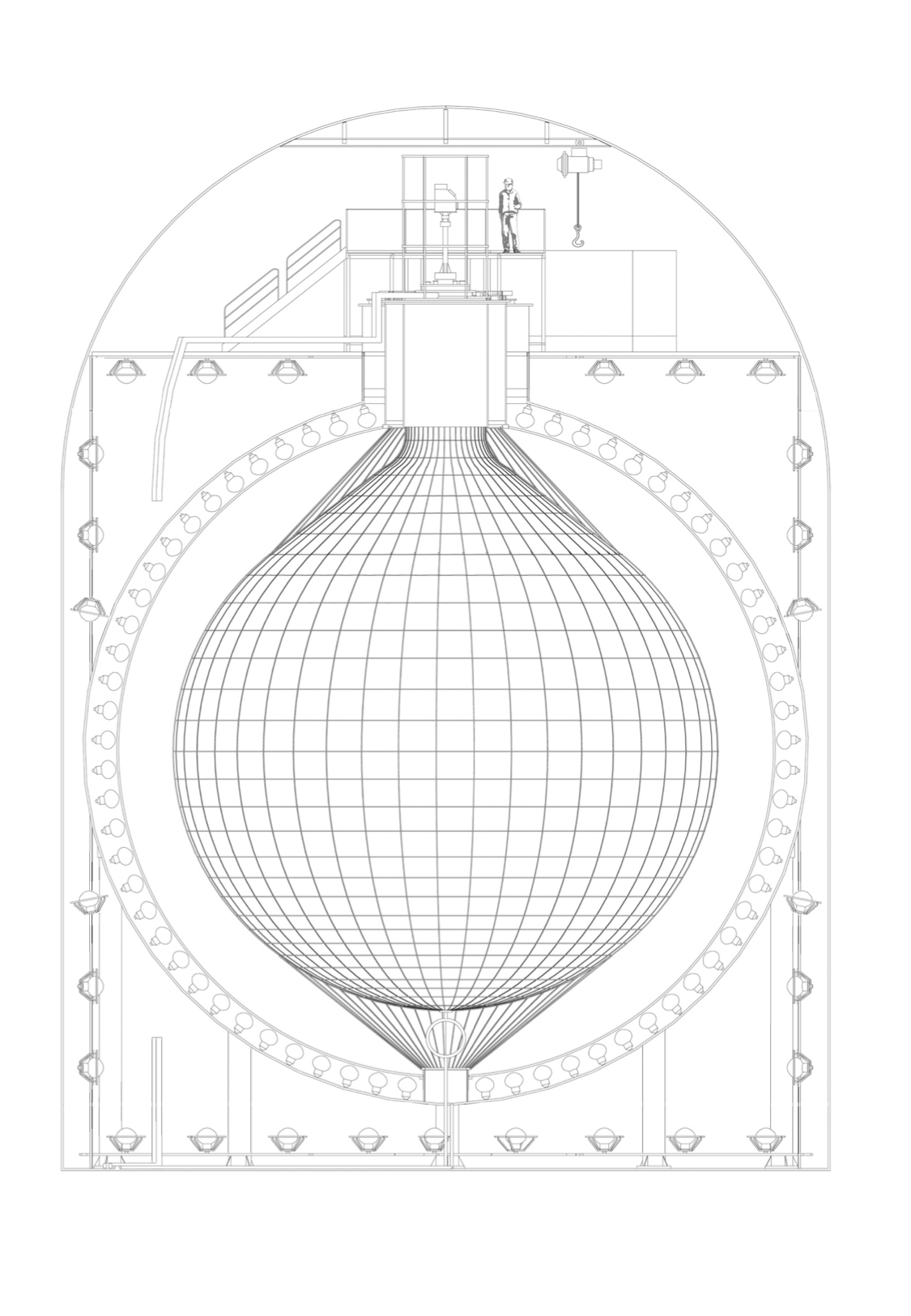 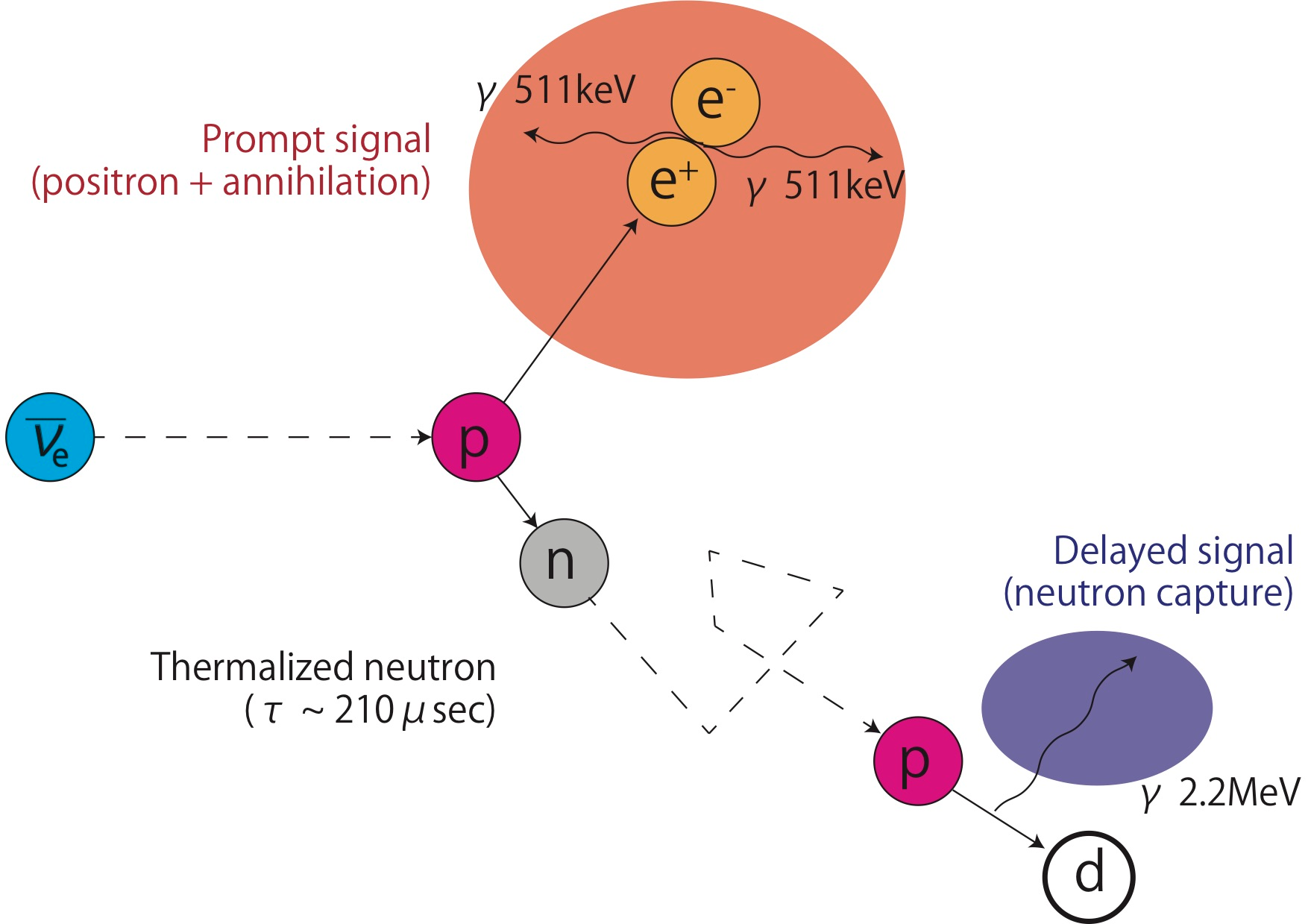 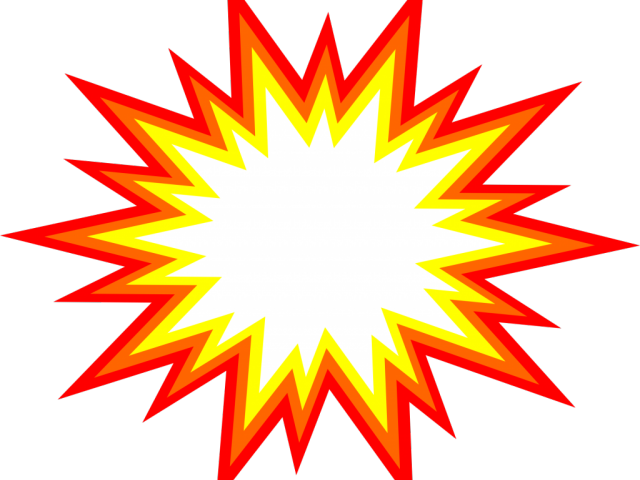 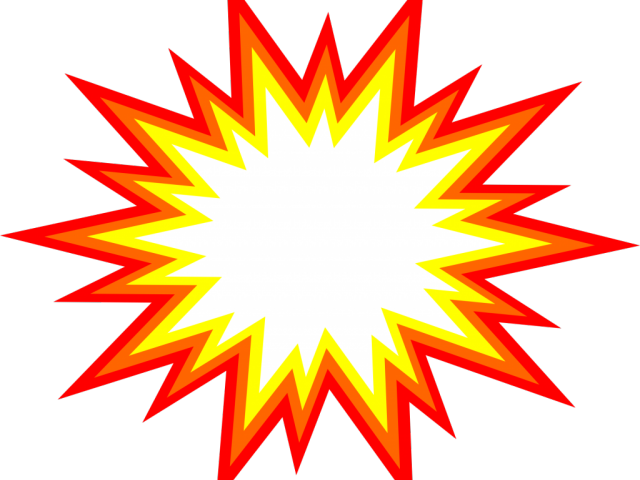 19
Majorana neutrinos | KamLAND-Zen experiment | muon spallation | FLUKA
Why does the Majorana spinor lead to rare decays?
“They are both particle and antiparticle at the same time”
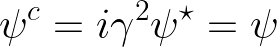 Left chiral field
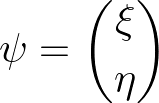 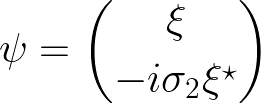 Right chiral field
Chirality is not a conserved quantity, however helicity is
RH
LH
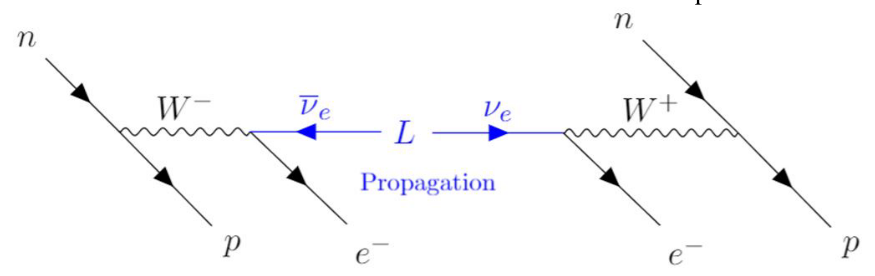 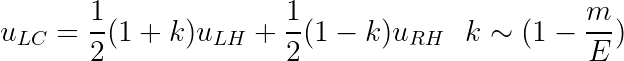 20
Majorana neutrinos | KamLAND-Zen experiment | muon spallation | FLUKA
[Speaker Notes: Some more introduction of majorana nature. Particles: left-chiral anti-particles: right-chiral. Start with right-chiral part, also right-helicity, go to left-chiral part, with small right-helicity there.]
High energetic muons flying through the detector
Muon track reconstruction and induced showers
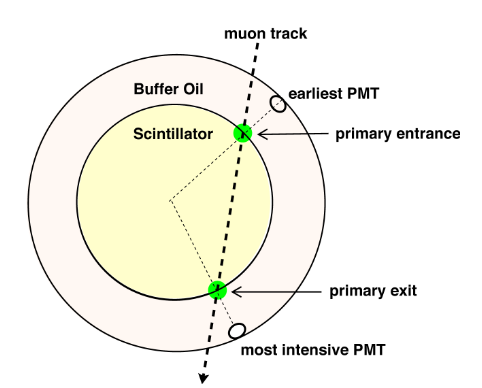 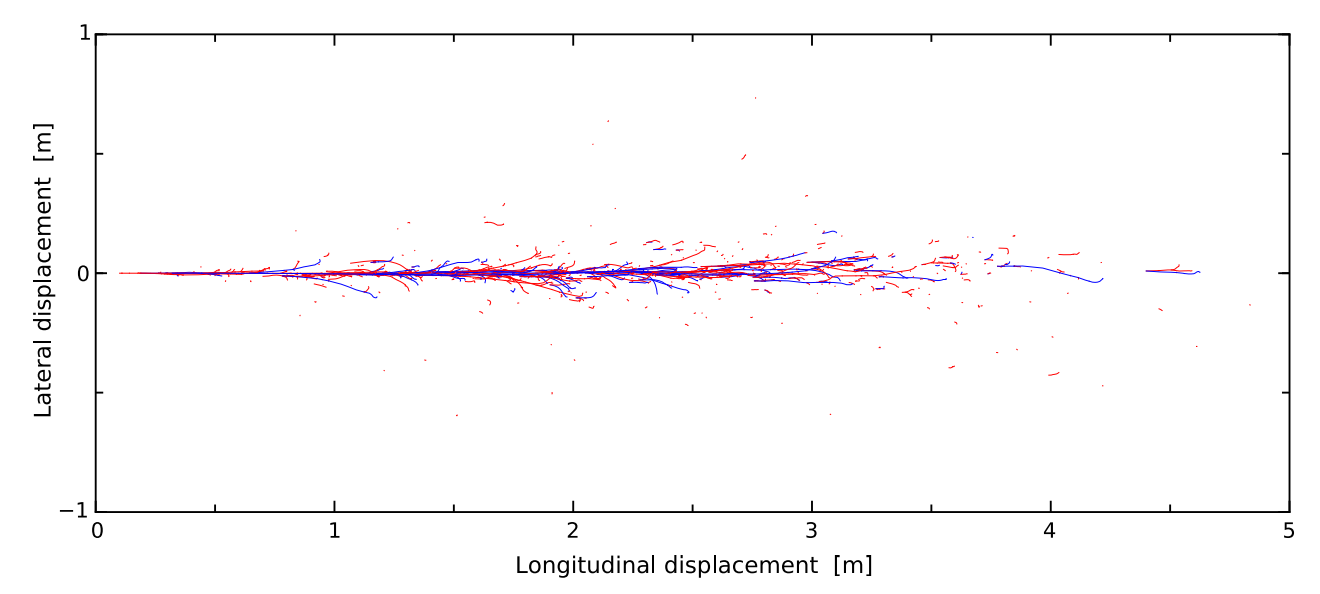 O. Hideyoshi, High Sensitivity Search for Neutrinoless Double-Beta Decay in KamLAND-Zen with Double Amount of 136Xe. PhD thesis, Tohoku University, 2020.
S. W. Li and J. F. Beacom, “Spallation backgrounds in super-kamiokande are made in muon-induced showers,” Physical Review D, vol. 91, no. 10, p. 105005, 2015
21
Majorana neutrinos | KamLAND-Zen experiment | muon spallation | FLUKA
[Speaker Notes: 2vbb, muons, other neutrino things
short-lived carbon spallation, long-lived spallation products of 136-Xe]
High energetic muons flying through the detector
Triple coincidence tagging of muon spallation products
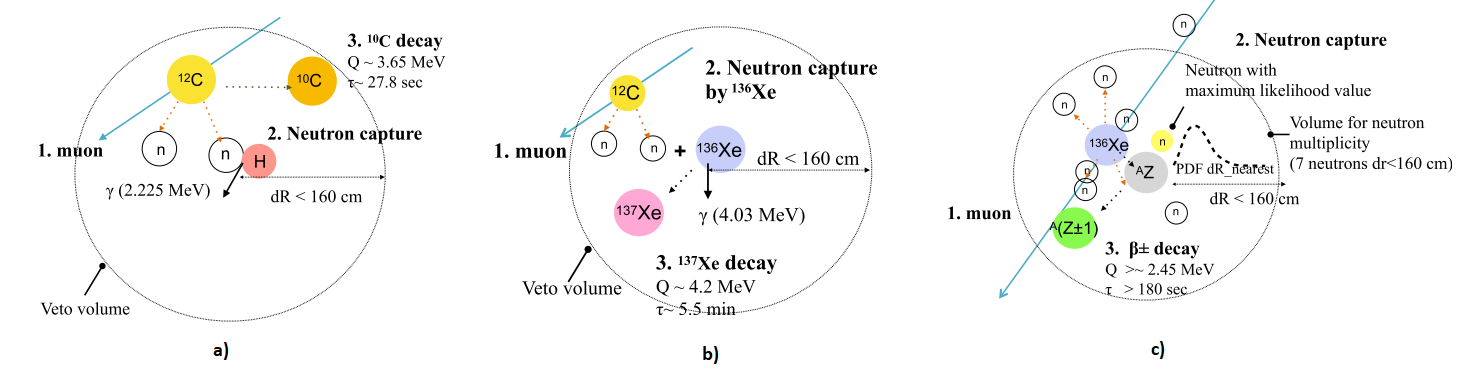 O. Hideyoshi, High Sensitivity Search for Neutrinoless Double-Beta Decay in KamLAND-Zen with Double Amount of 136Xe. PhD thesis, Tohoku University, 2020.
22
Majorana neutrinos | KamLAND-Zen experiment | muon spallation | FLUKA
[Speaker Notes: 2vbb, muons, other neutrino things
short-lived carbon spallation, long-lived spallation products of 136-Xe]
Kamioka Liquid Scintillator Antineutrino Detector
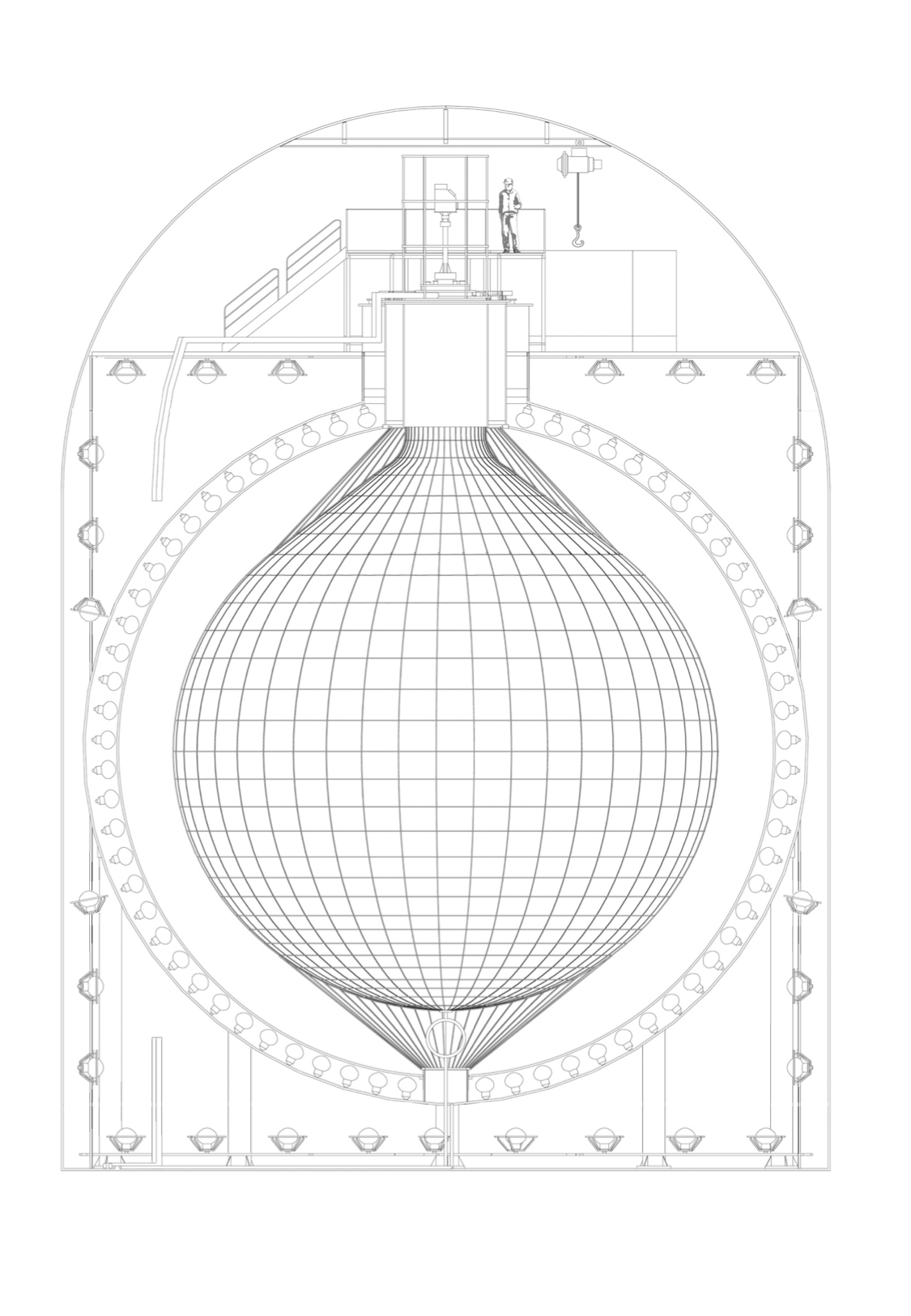 Inner detector
~ 1300 17-inch PMTs
~ 550 20-inch PMTs
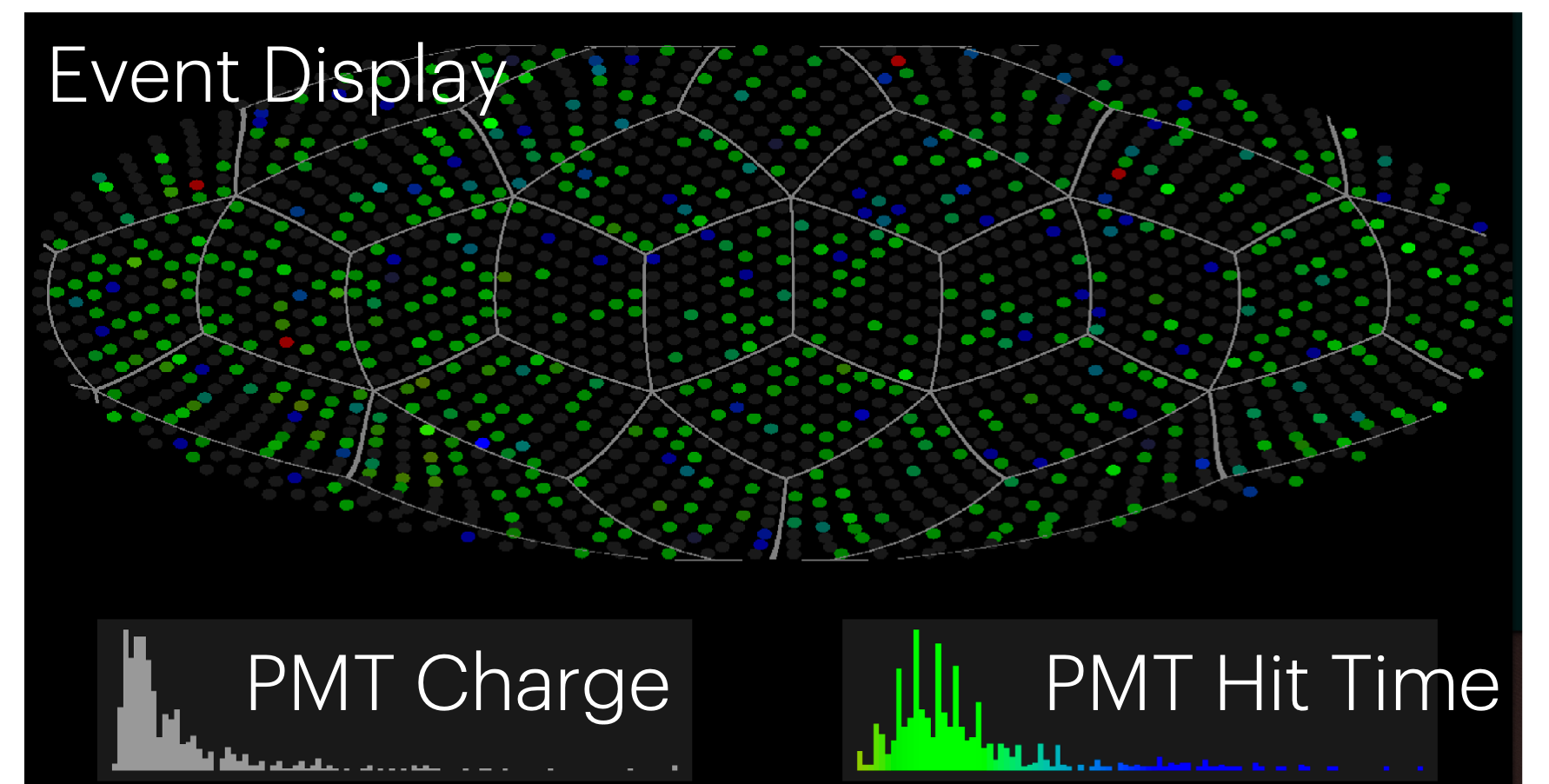 Energy resolution



Position resolution
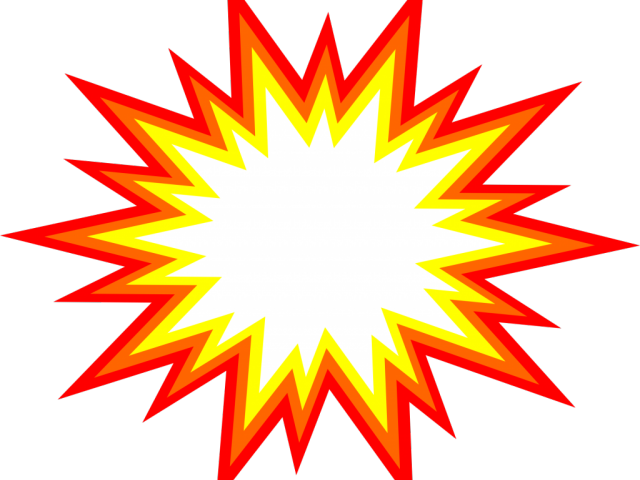 Charge & Timing
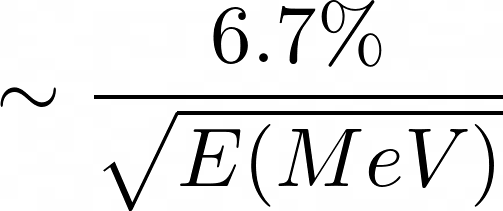 Energy & Vertex
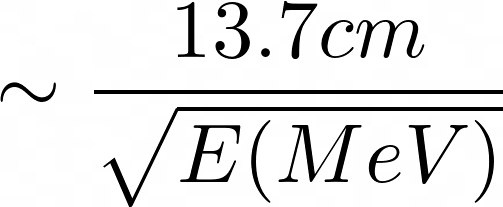 23
KamLAND detector | Majorana neutrinos | 0𝝂𝛽𝛽 KamLAND-Zen | Backgrounds & Analysis |  Results
[Speaker Notes: Decane based liquid scintillator: background reduction, visible light. PMT receive visible light: doped-LS send out visible light that are detected by PMTs.]
Observation of 0𝝂𝛽𝛽 to confirm neutrinos majorana nature
2𝝂𝛽𝛽 :
0𝝂𝛽𝛽
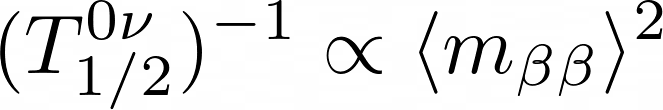 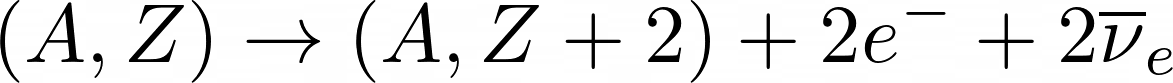 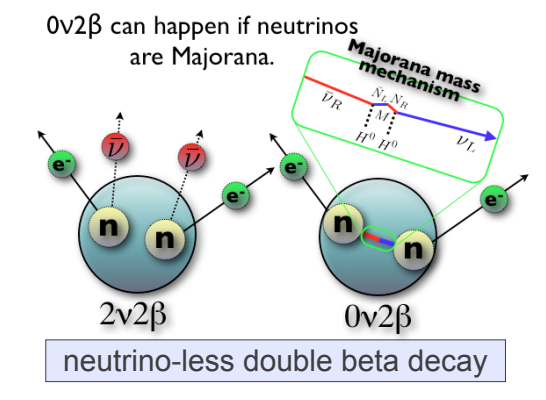 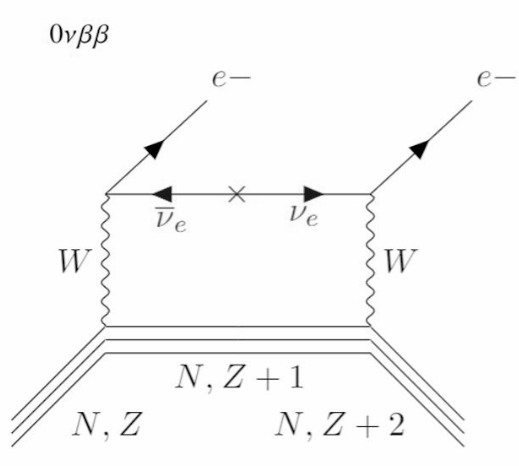 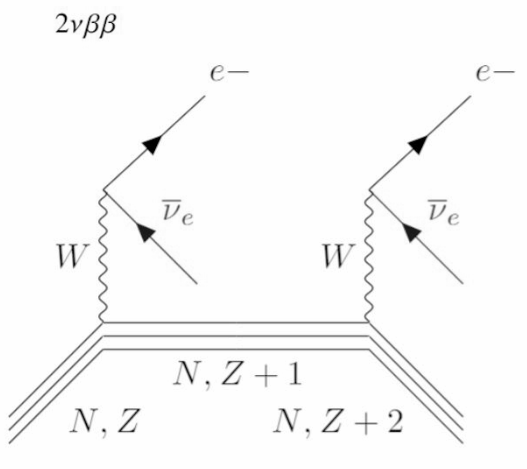 24
KamLAND detector | Majorana neutrinos | 0𝝂𝛽𝛽 KamLAND-Zen | Backgrounds & Analysis |  Results
[Speaker Notes: (A,Z) \to (A,Z+2) + 2e^- + 2\overline{\nu}_e
Maybe here show lifetime dependent on majorana mass so nice new physics!!]
Recent KamLAND-Zen results
Zen Collaboration. (2022). First Search for the Majorana Nature of Neutrinos in the Inverted Mass Ordering Region with KamLAND-Zen. arXiv preprint arXiv:2203.02139.
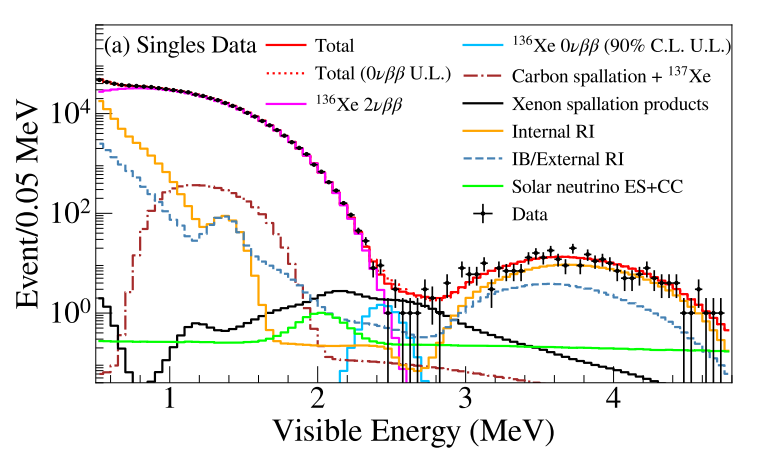 2𝝂𝛽𝛽  decay
214Bi from 222Rn
Carbon spallation
Xe spallation
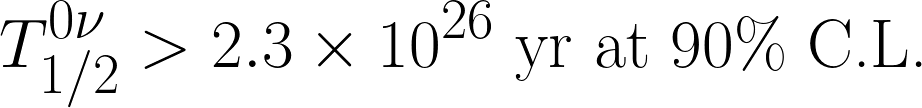 25
KamLAND detector | Majorana neutrinos | 0𝝂𝛽𝛽 KamLAND-Zen | Backgrounds & Analysis |  Results
[Speaker Notes: Write with arrows the backgrounds]